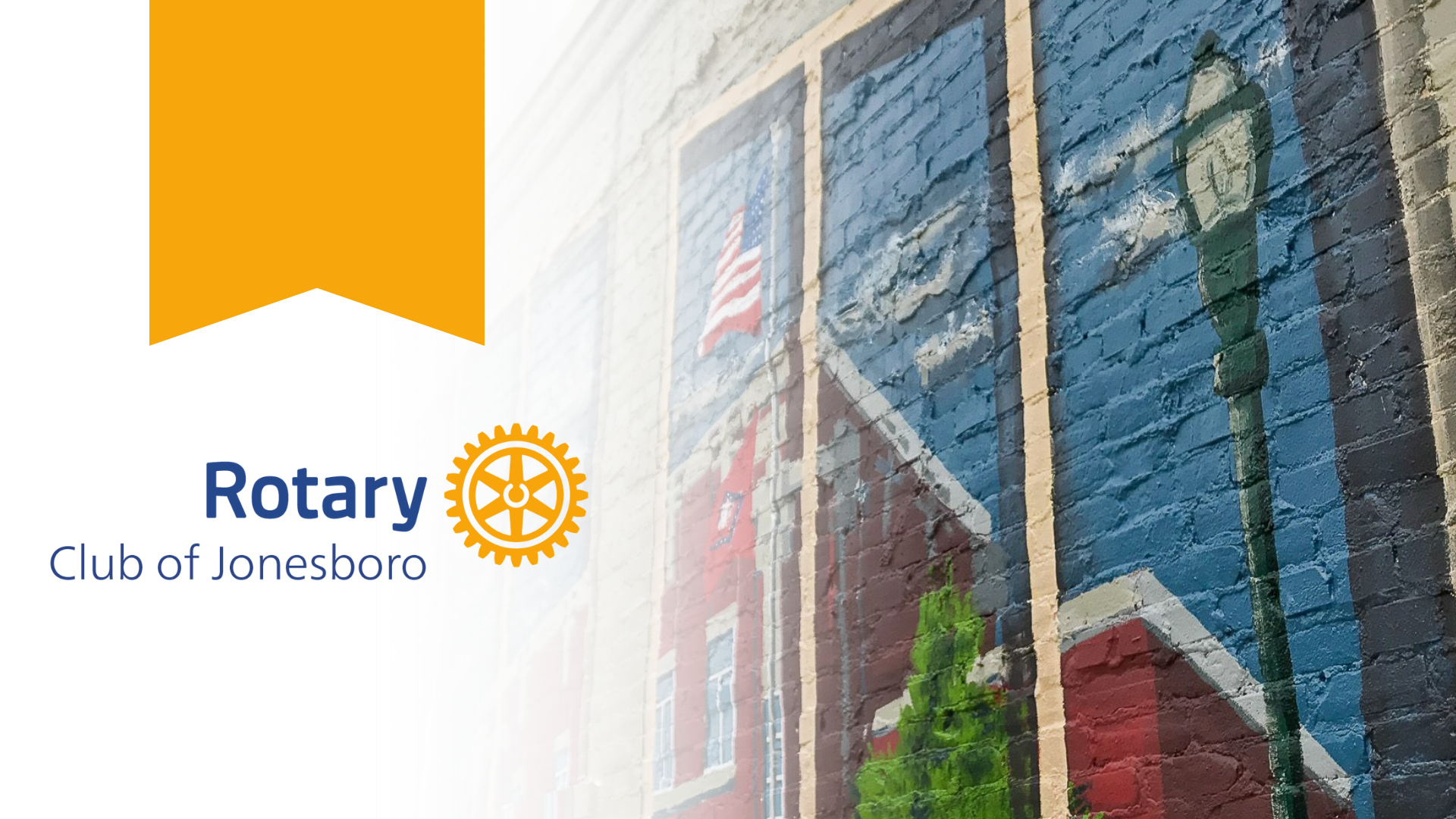 District 6150
CLUB OF
THE YEAR
2025
July 8, 2025
Rotary Ramblings
I have a neck, but no head. I have two arms, but no hands. What am I?
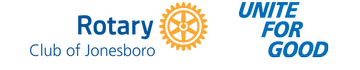 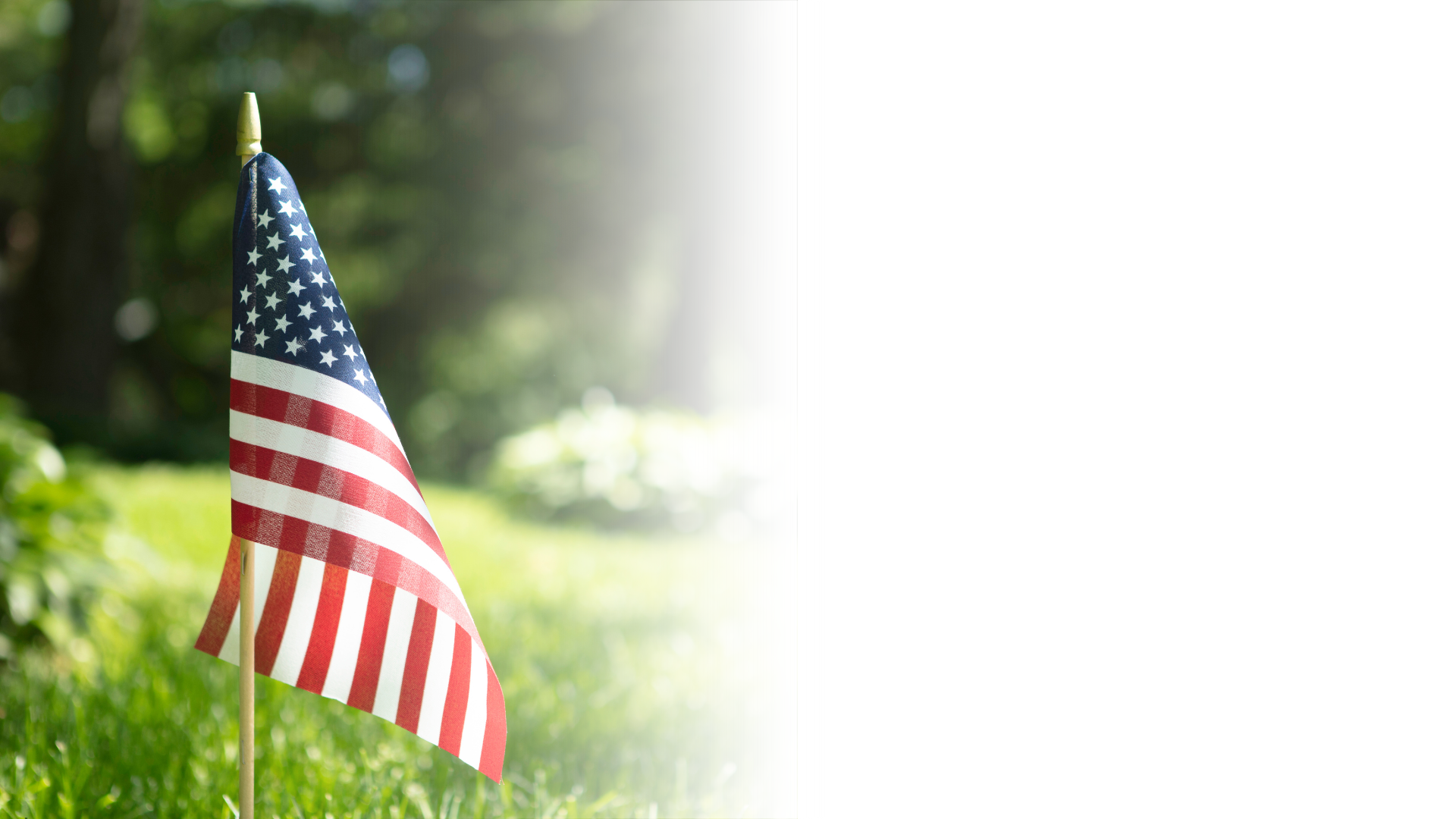 PLEDGE OF ALLEGIANCE
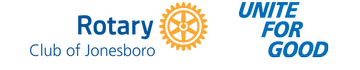 INSPIRATIONAL MOMENT
Brenda Fasulo
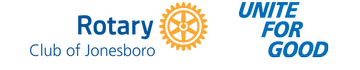 JOIN US!
INTRODUCTION 
OF GUESTS
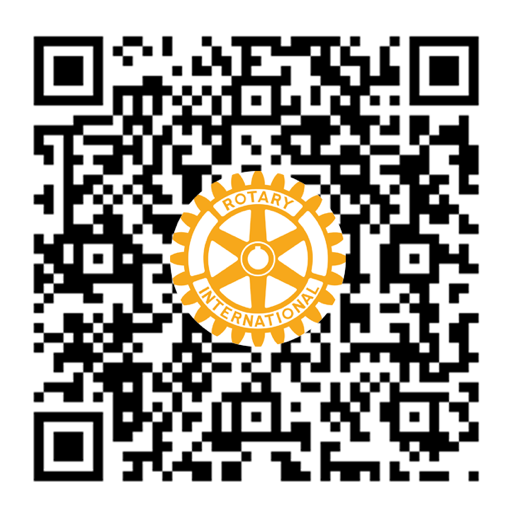 Kenna Harrelson
Interested in becoming a member?
Scan the QR code or visit www.JonesboroRotary.org to view our Membership Application
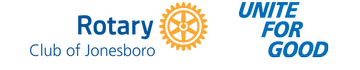 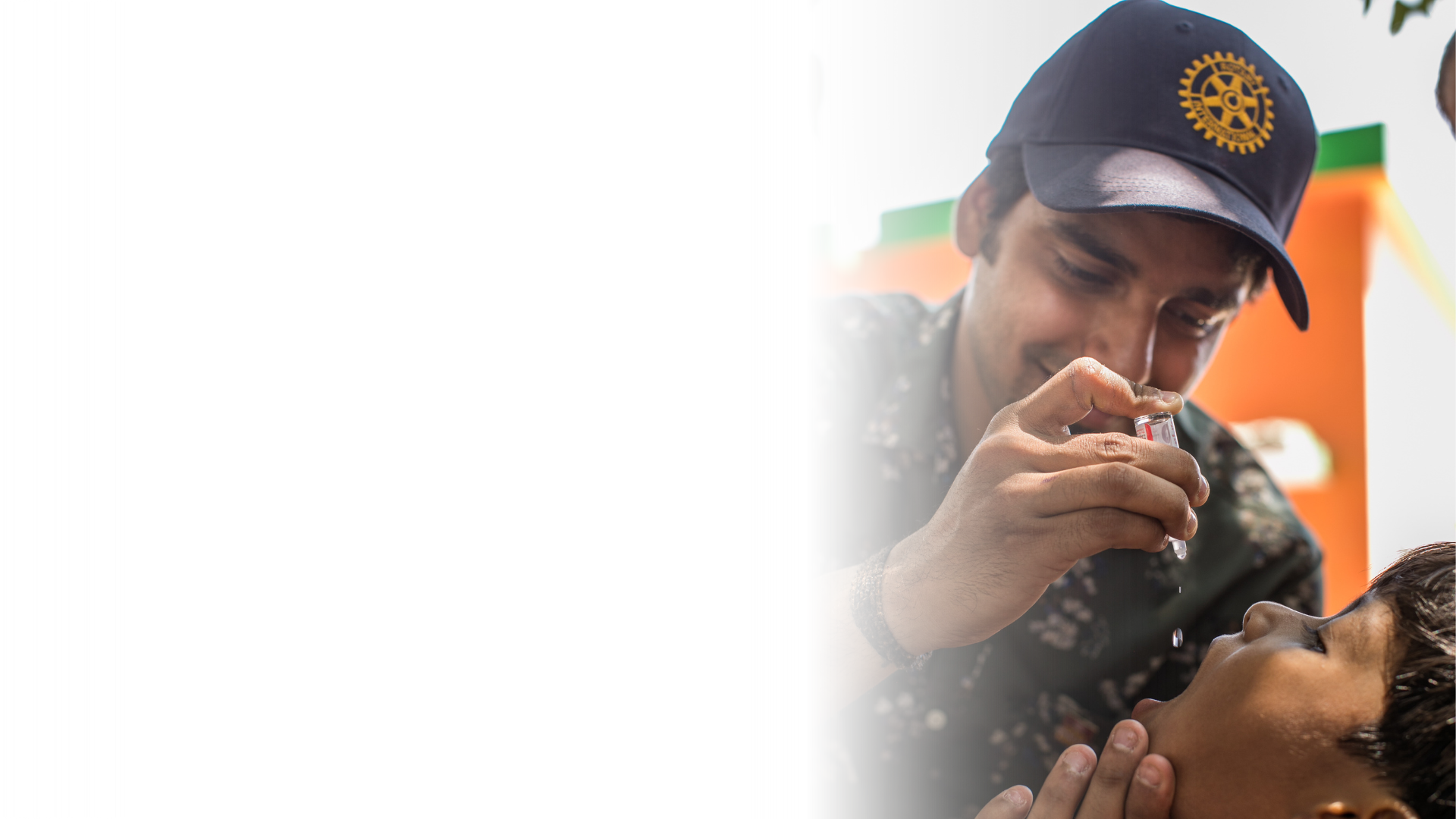 GOOD NEWS
John Deacon
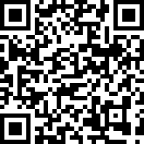 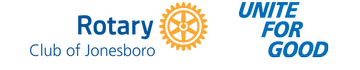 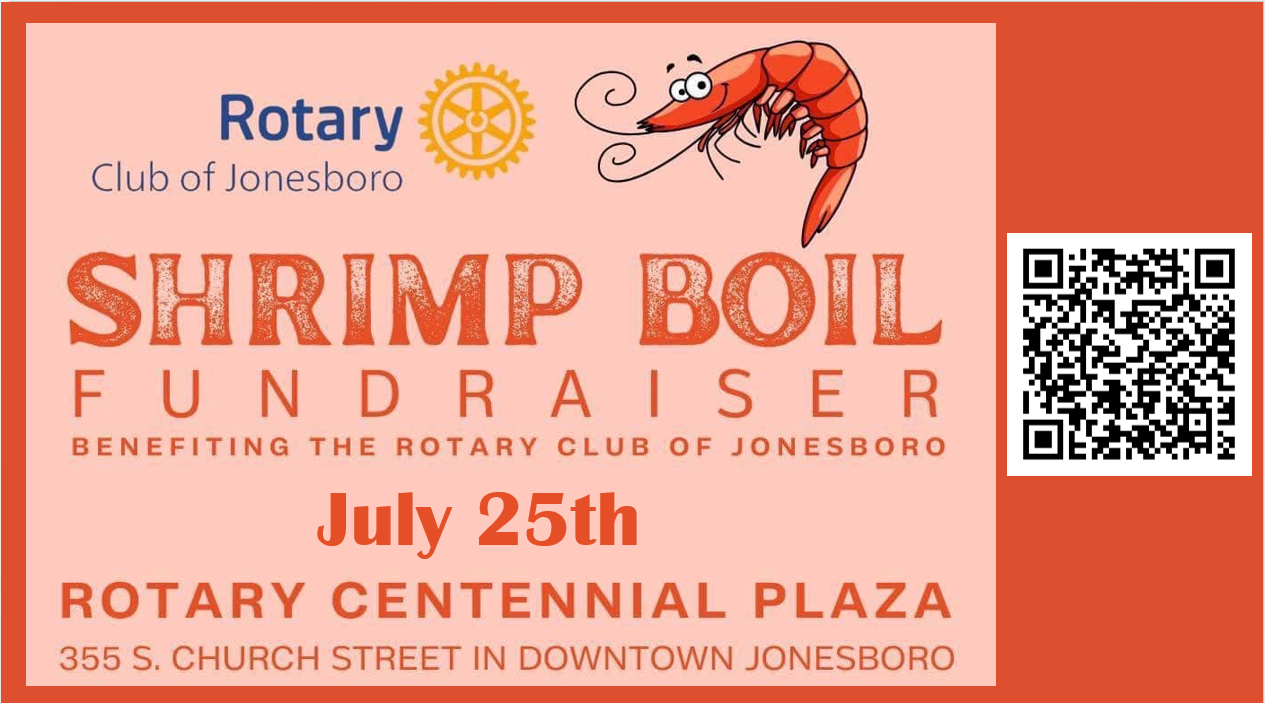 July 25th
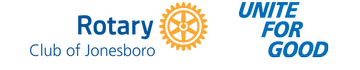 Period Poverty Project
Sonya Sanders -  
The Period Poverty Project was created by Sonya Sanders who saw a need in the community, began asking for donations and doing her part to fill the need.
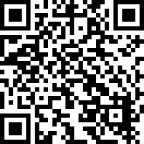 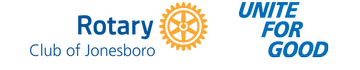 SIGN UP
POLIO PLUS SOCIETY
Pledge $100 or more each year to the PolioPlus program of the Rotary Foundation
Rotary has helped reduce polio cases by 99.9% since 1979
Polio remains endemic in only Afghanistan and Pakistan
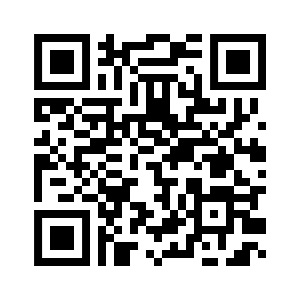 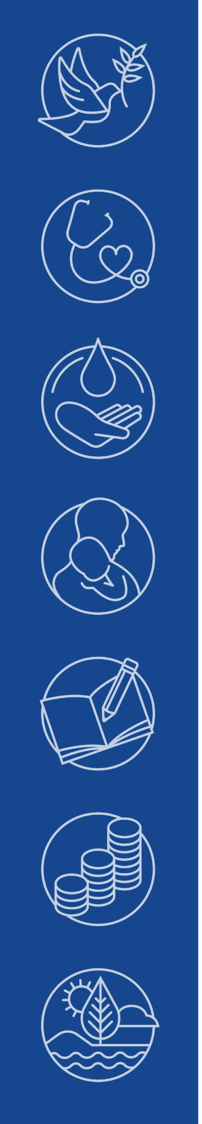 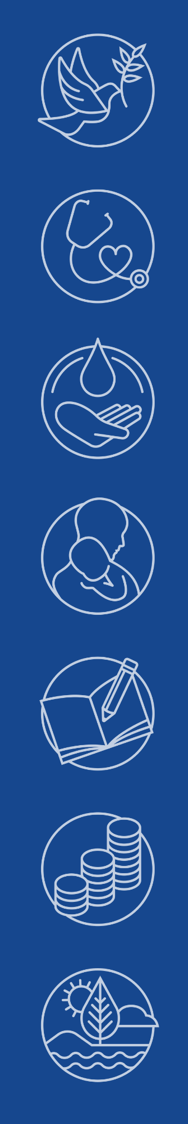 Join the
$10-A-MONTH CLUB
Also known as the Annual Fund, ShareFund, or Every Rotary Every Year
Funding goes to support Rotary’s seven areas of focus: 
promoting peace
fighting disease
providing clean water and hygiene
saving mothers and children
supporting education
growing economies
protecting the environment
Along with supporting international and district projects, a portion of these funds come back to us for our own club projects
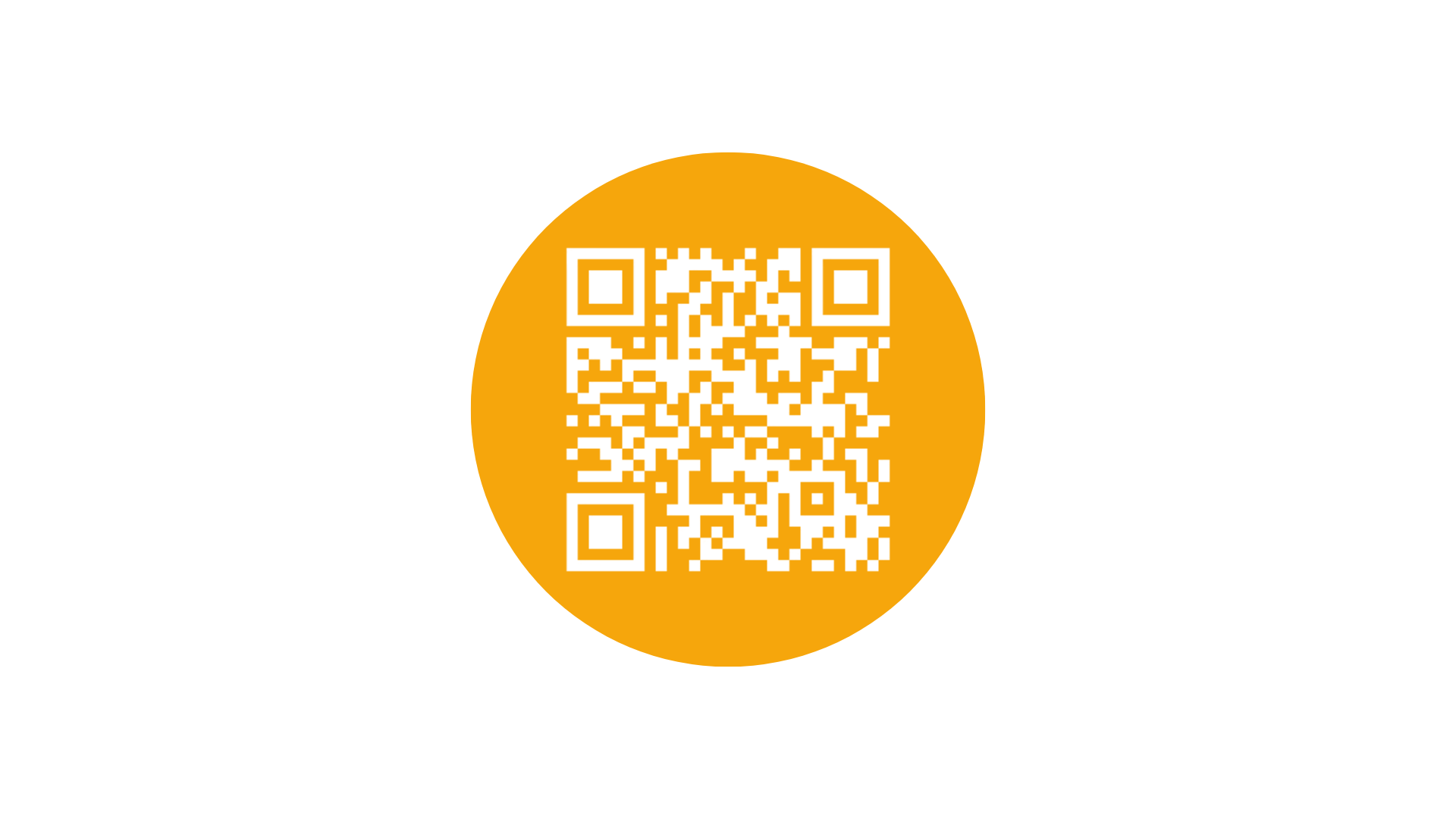 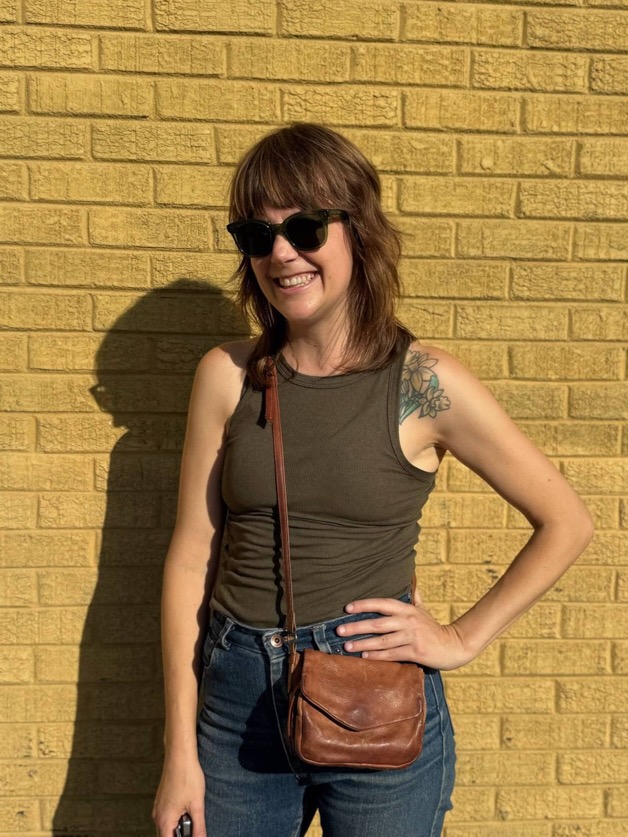 PROGRAM
Leah Schroeder 
Open Studios – A Community Craft Studio and Market
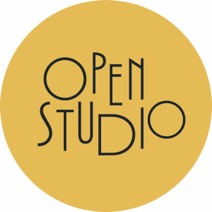 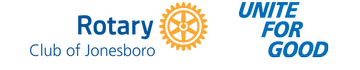 Why Everyone 
Needs Hobbies

(or *How Sewing Saved My Life)
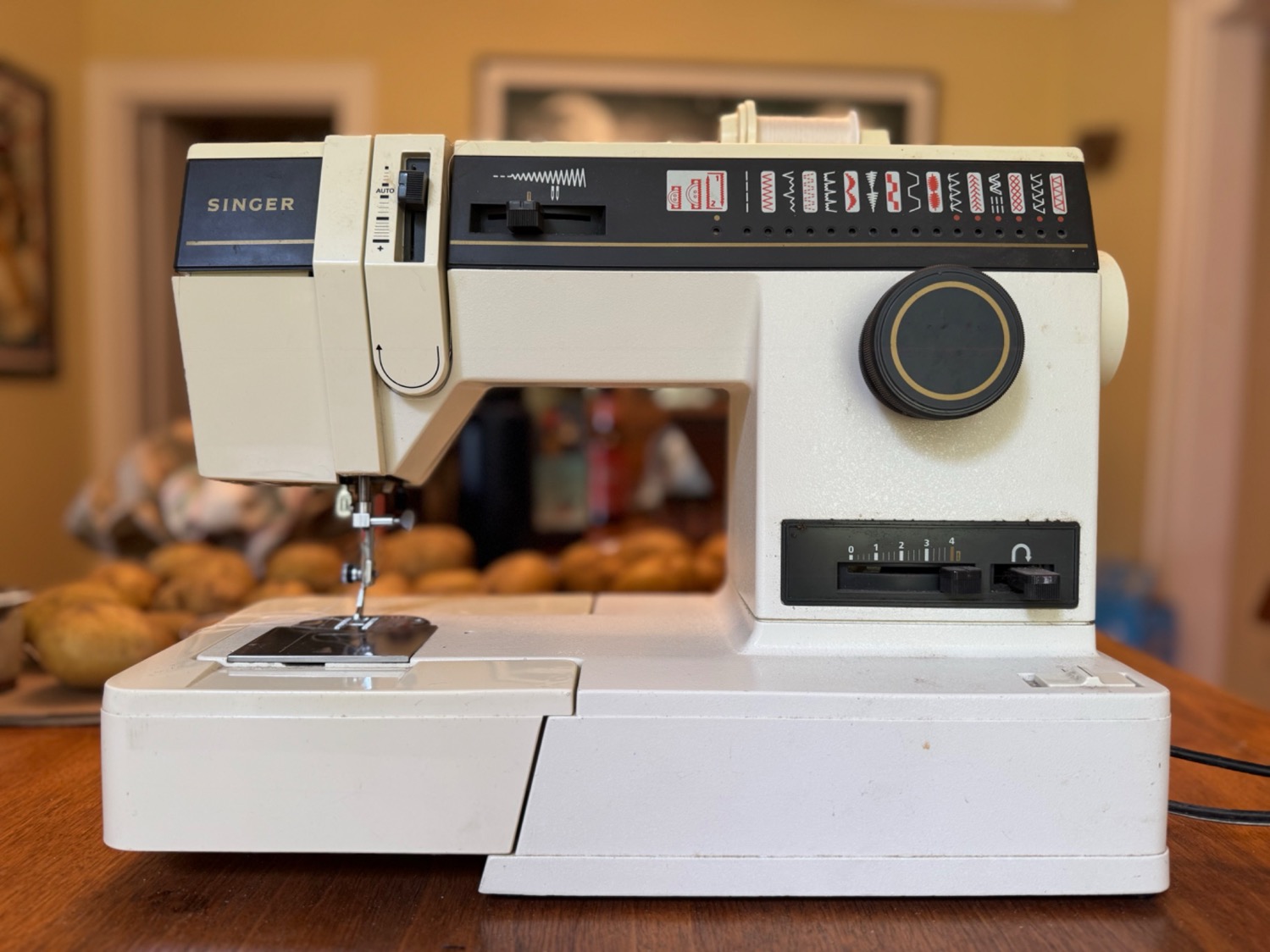 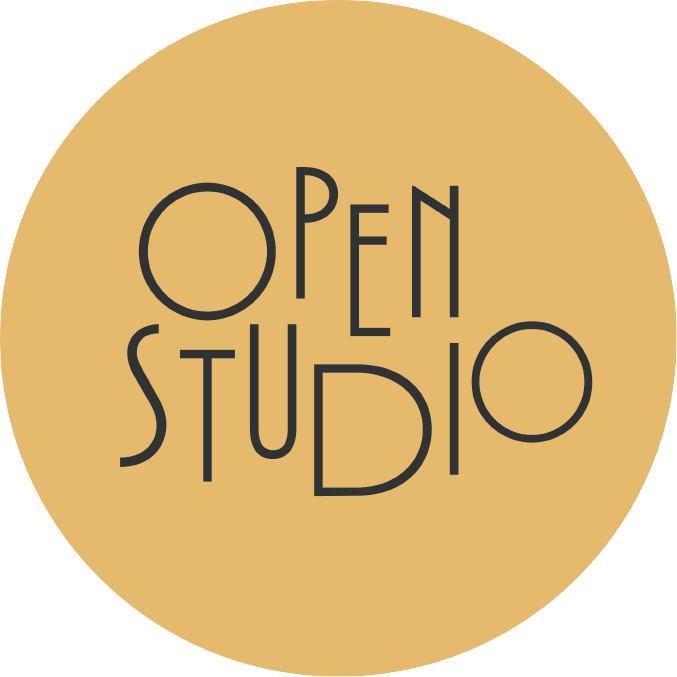 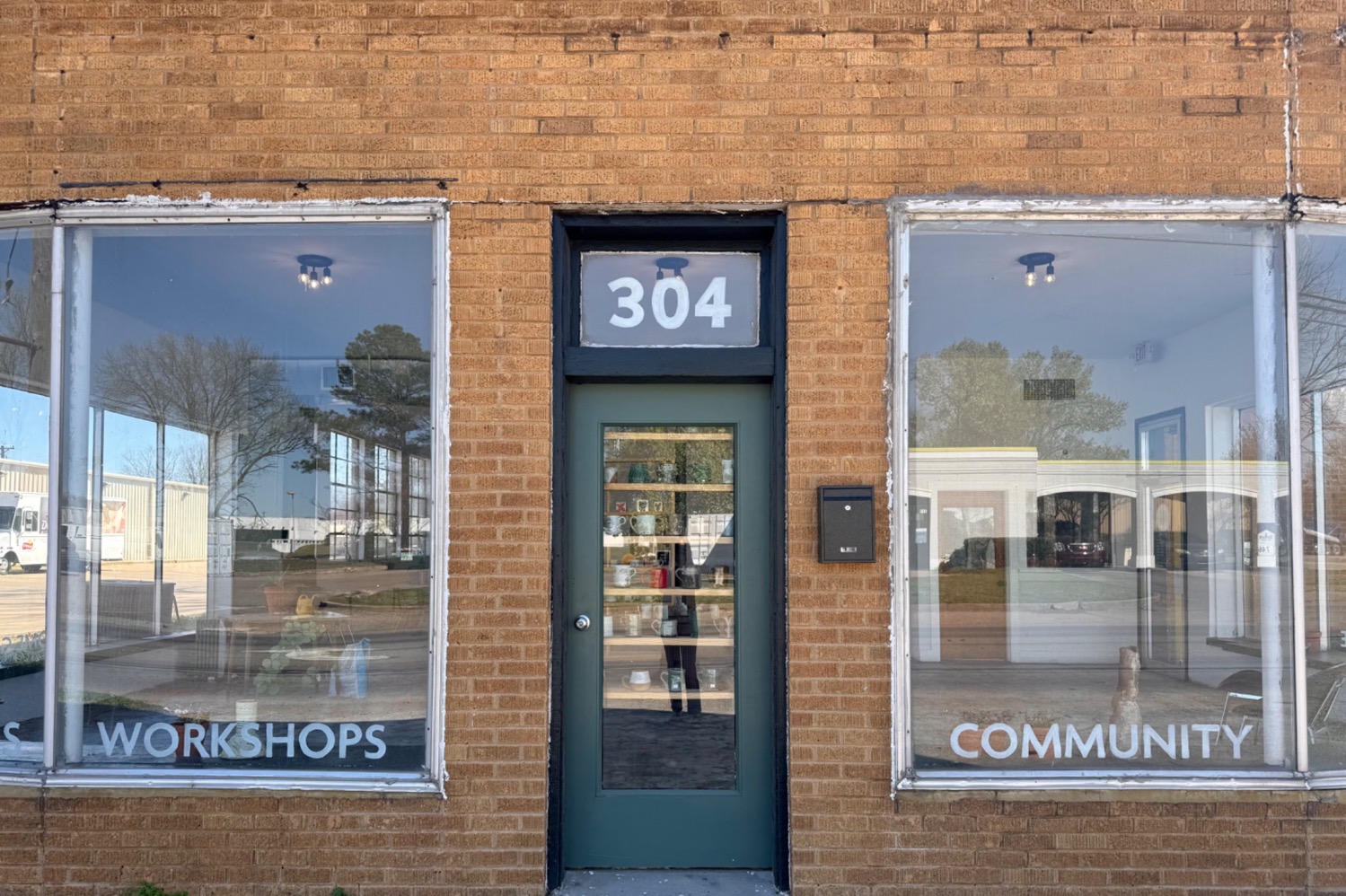 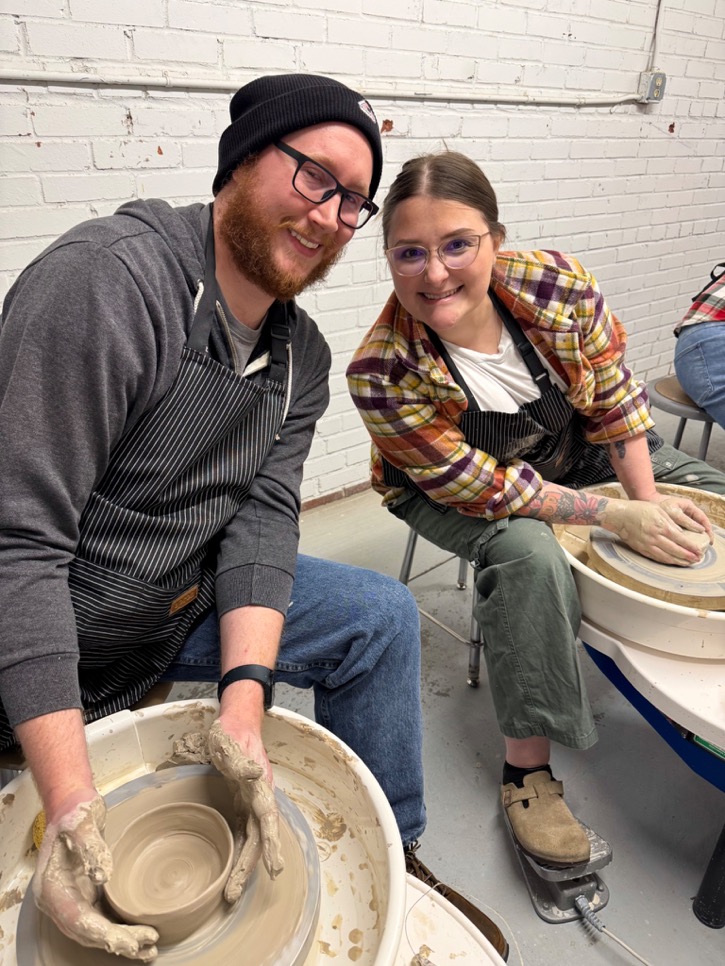 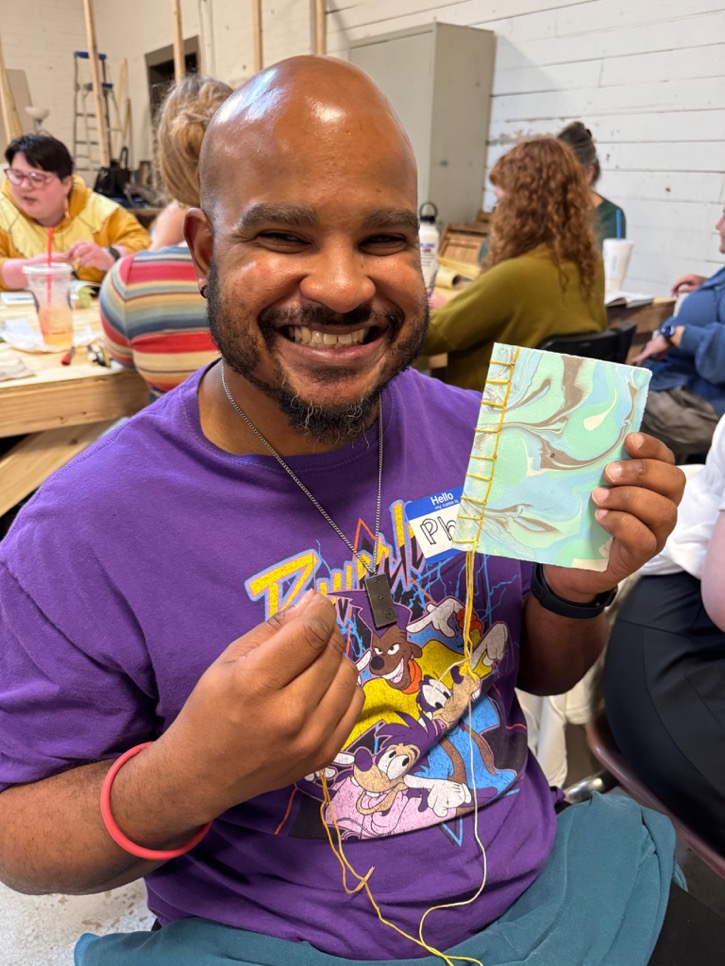 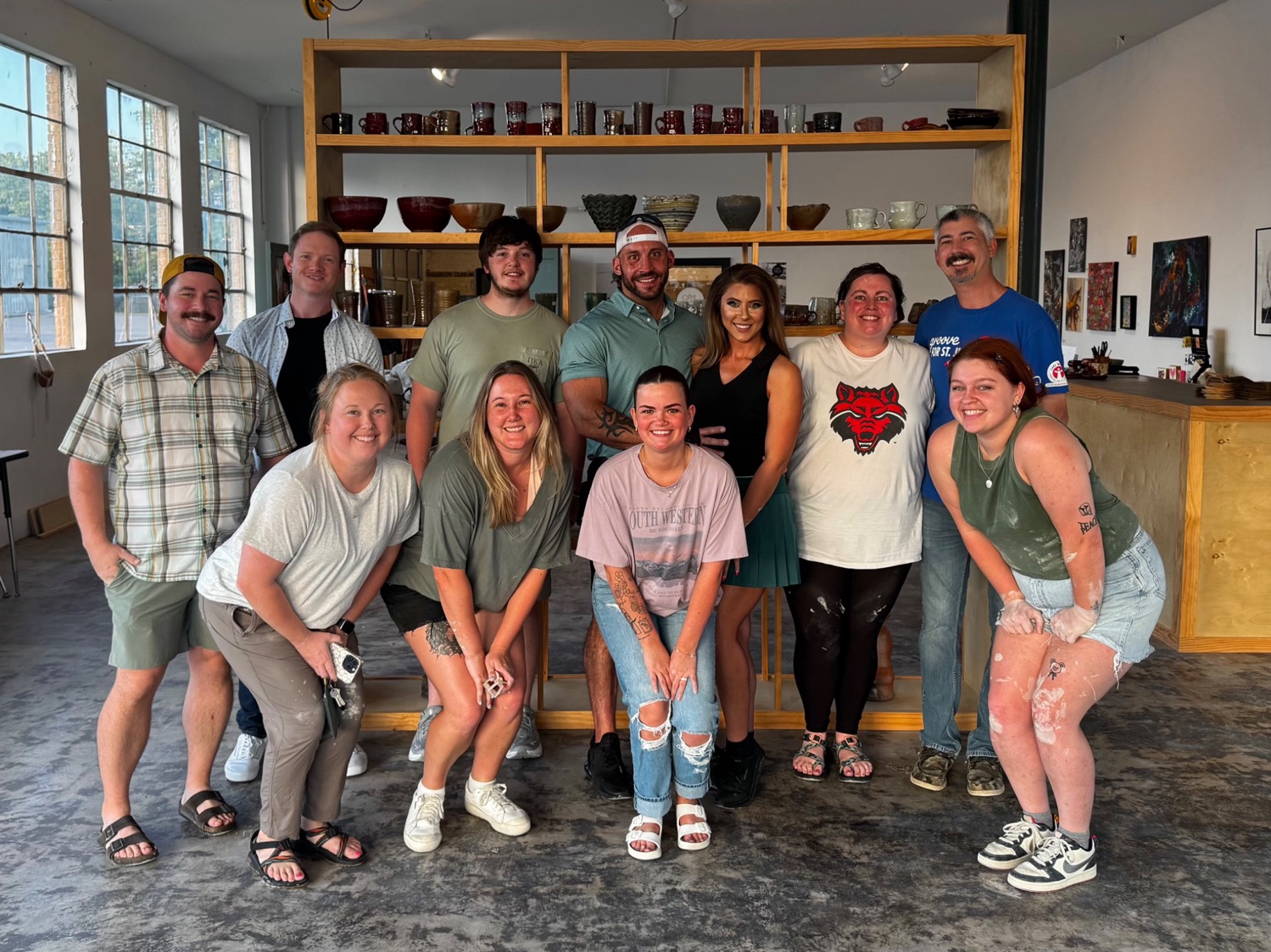 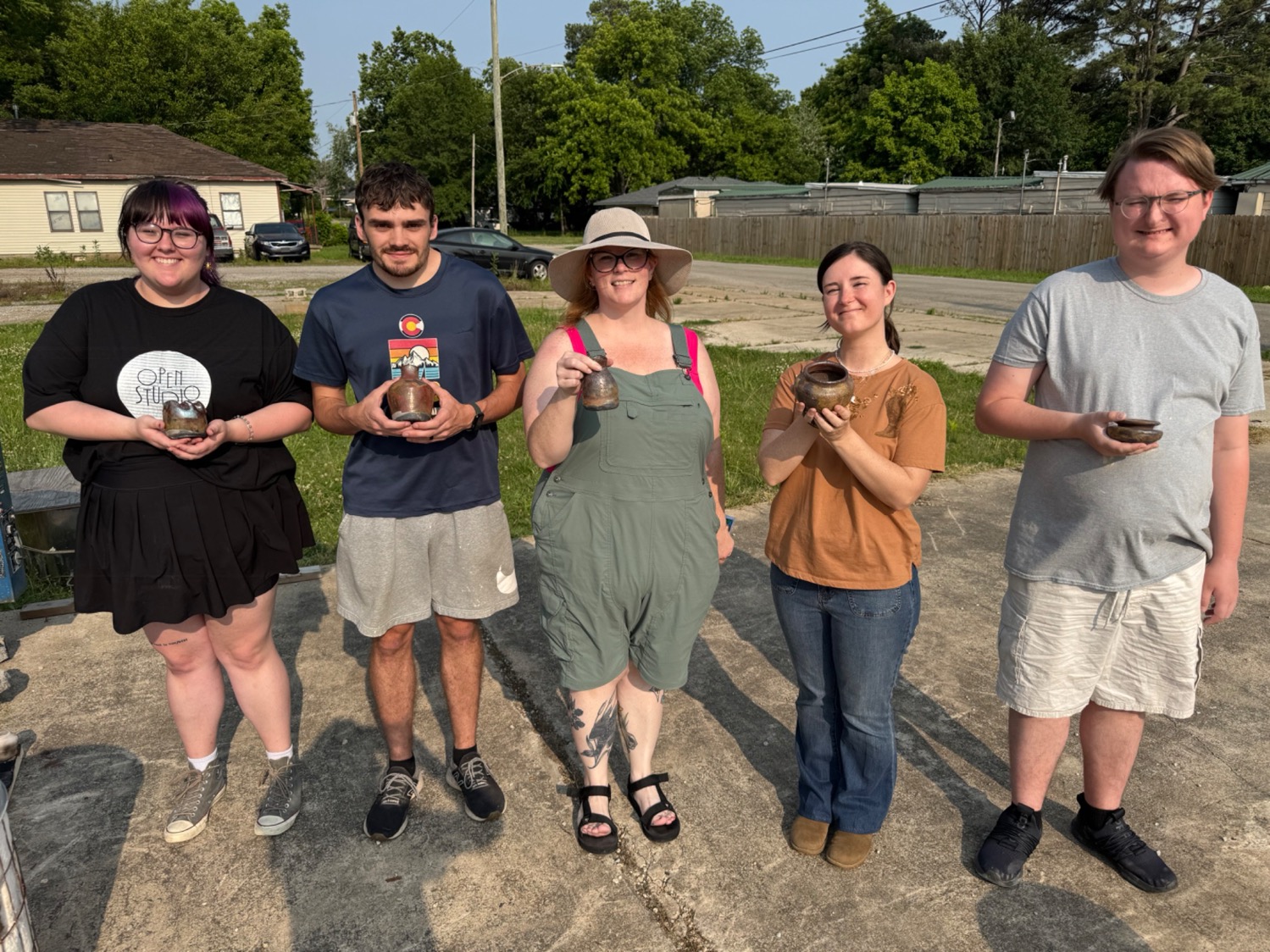 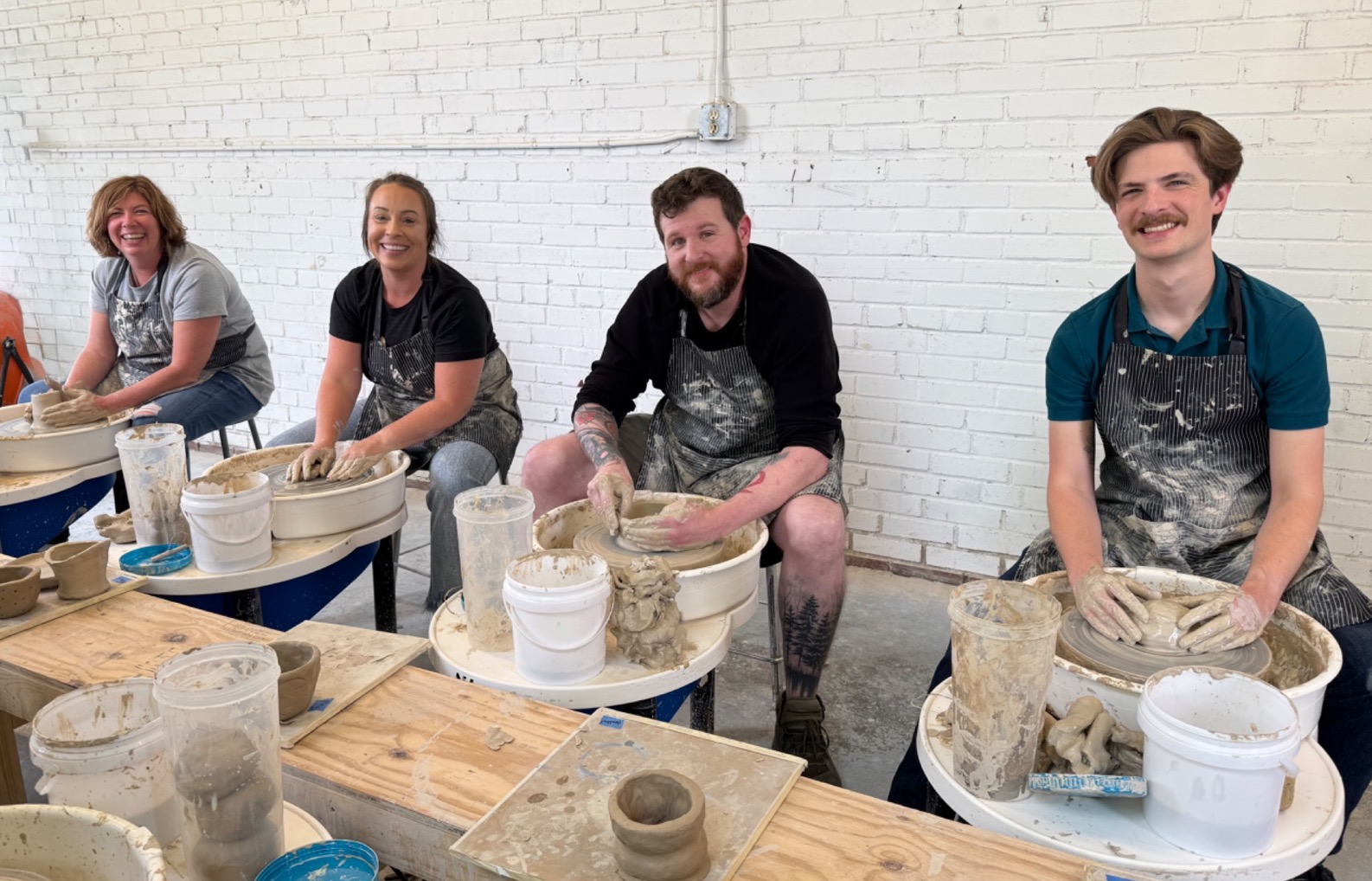 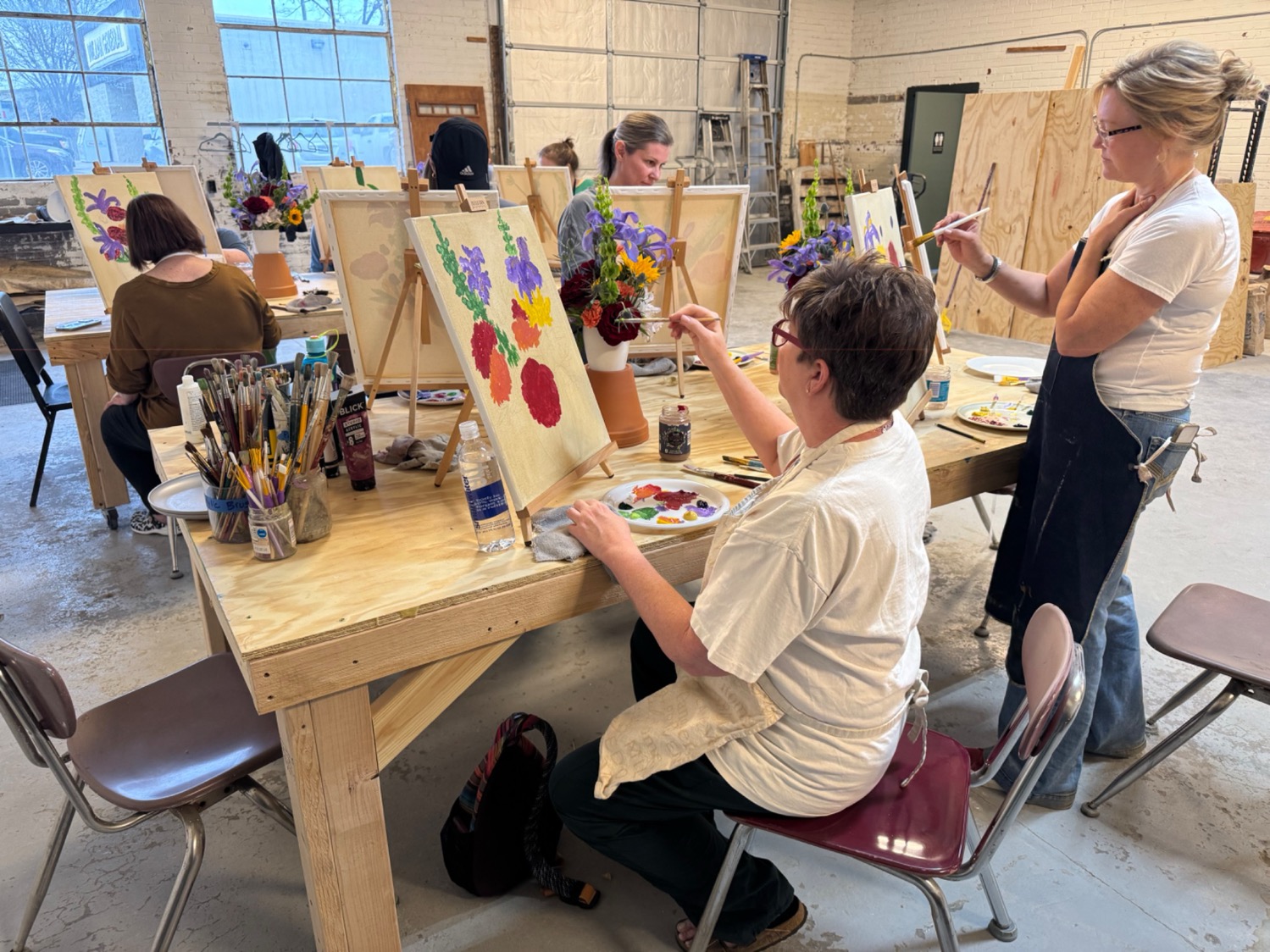 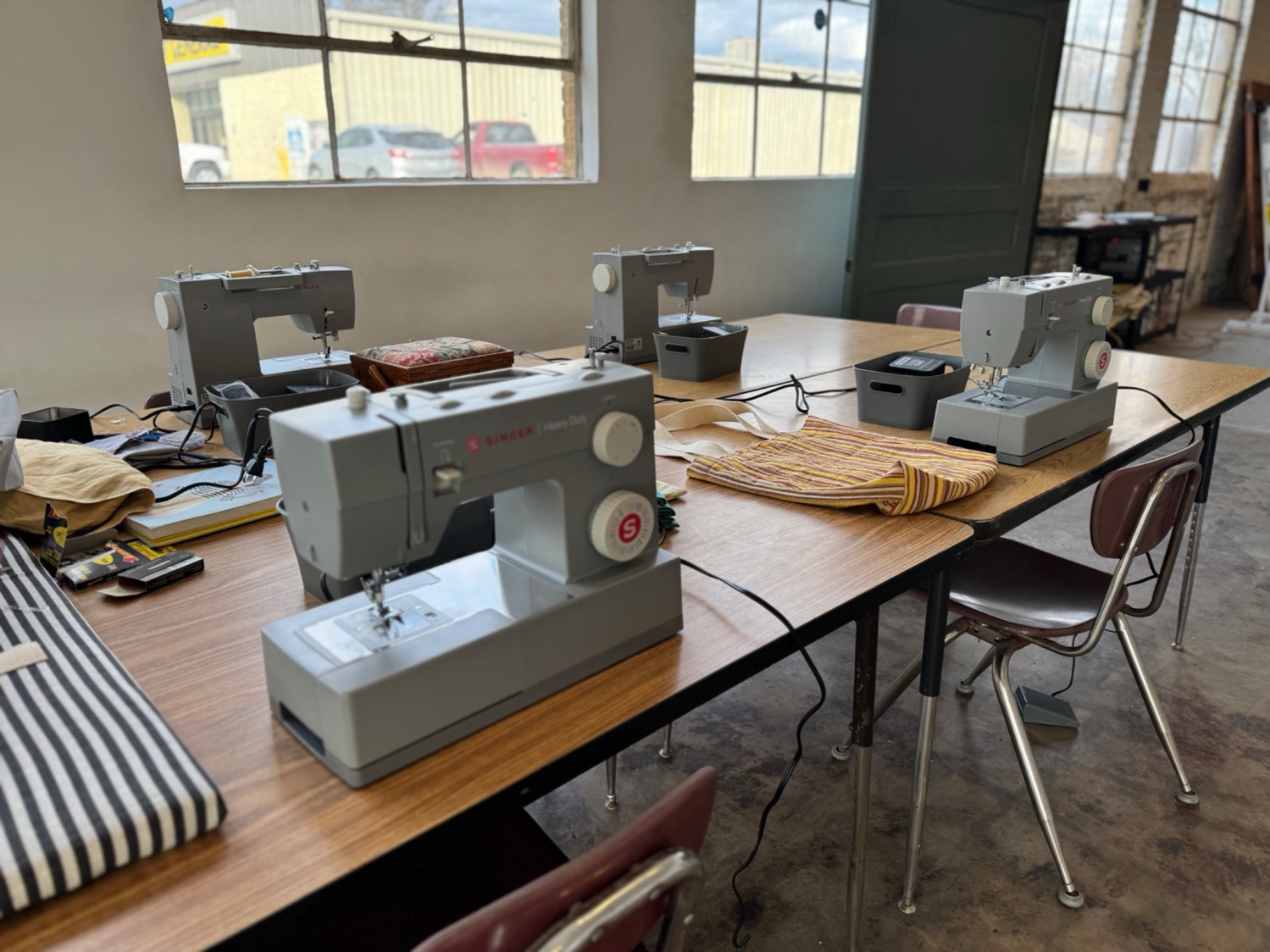 SEWING CLASSES + WORKSHOPS
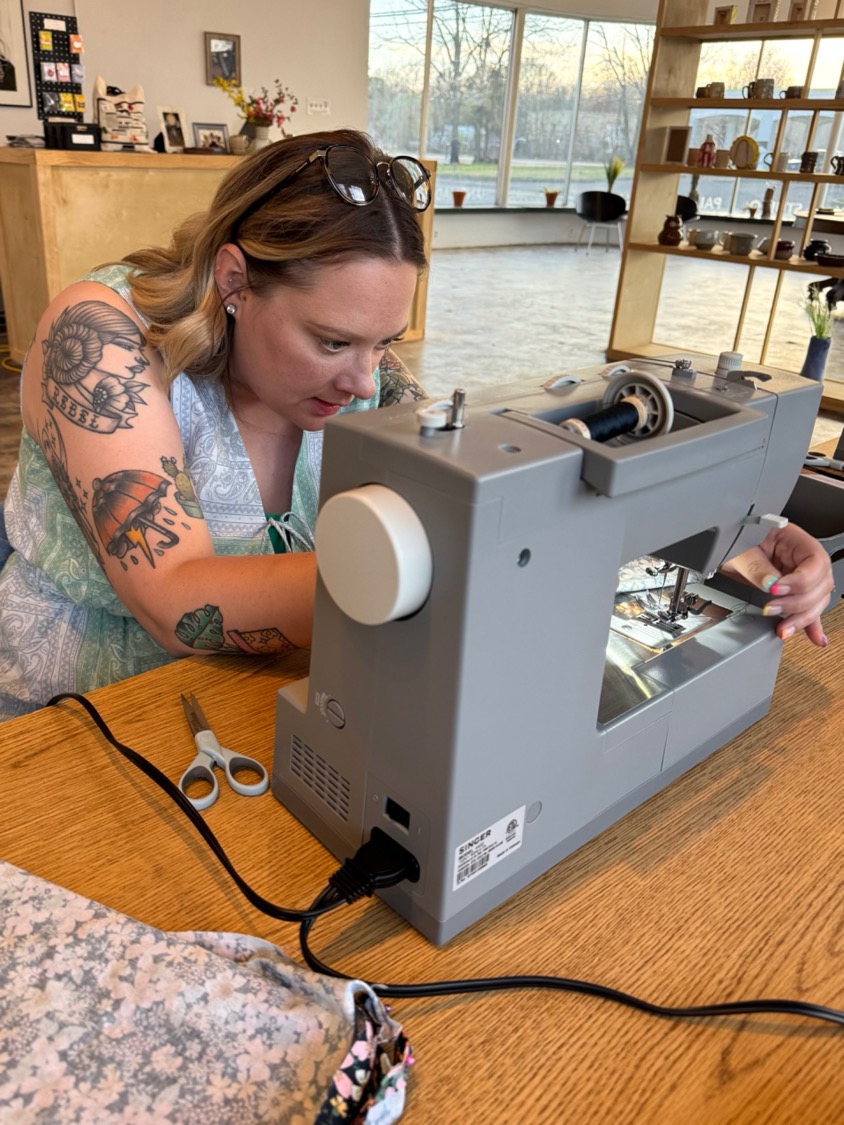 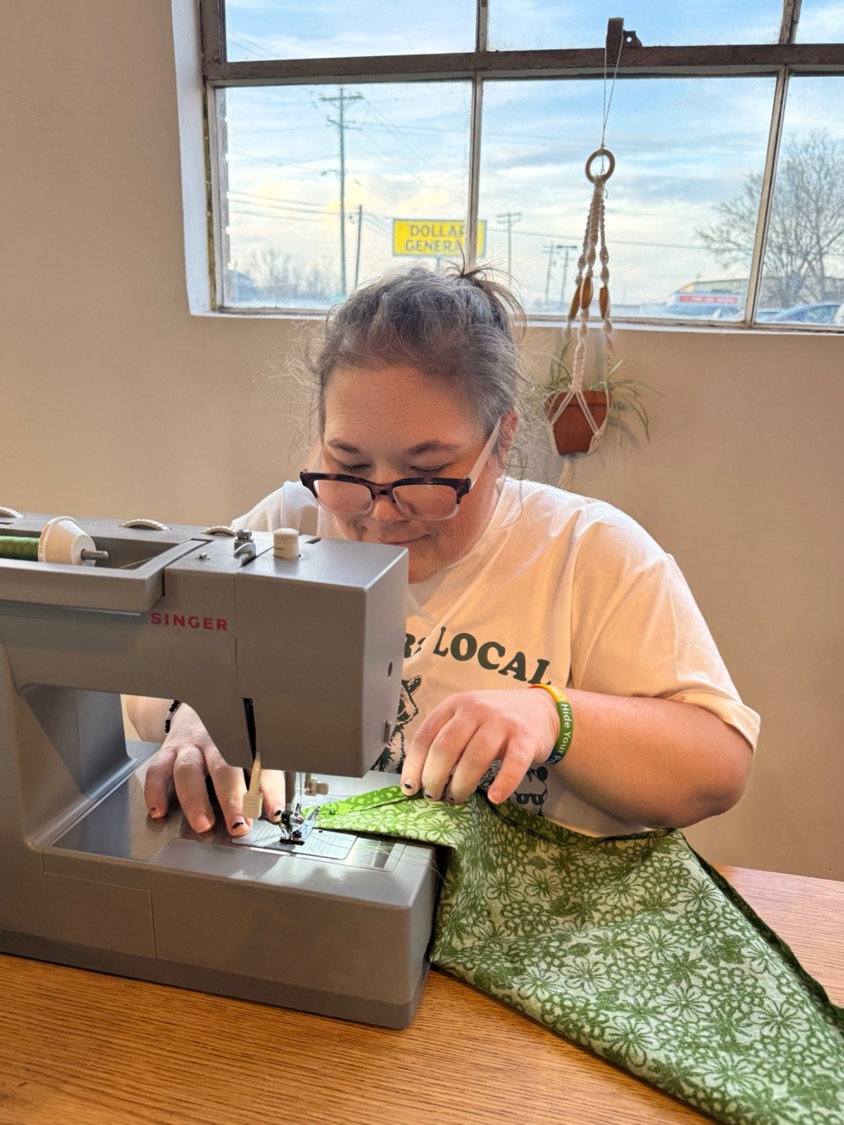 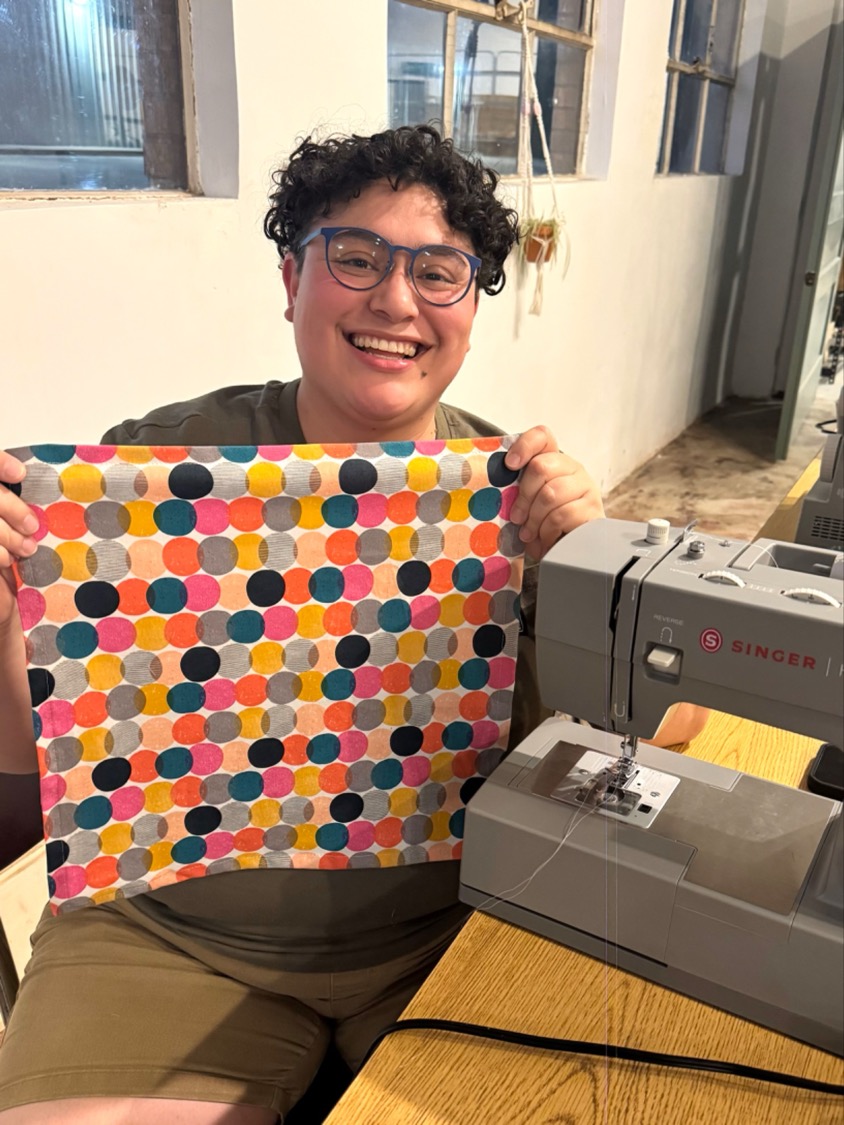 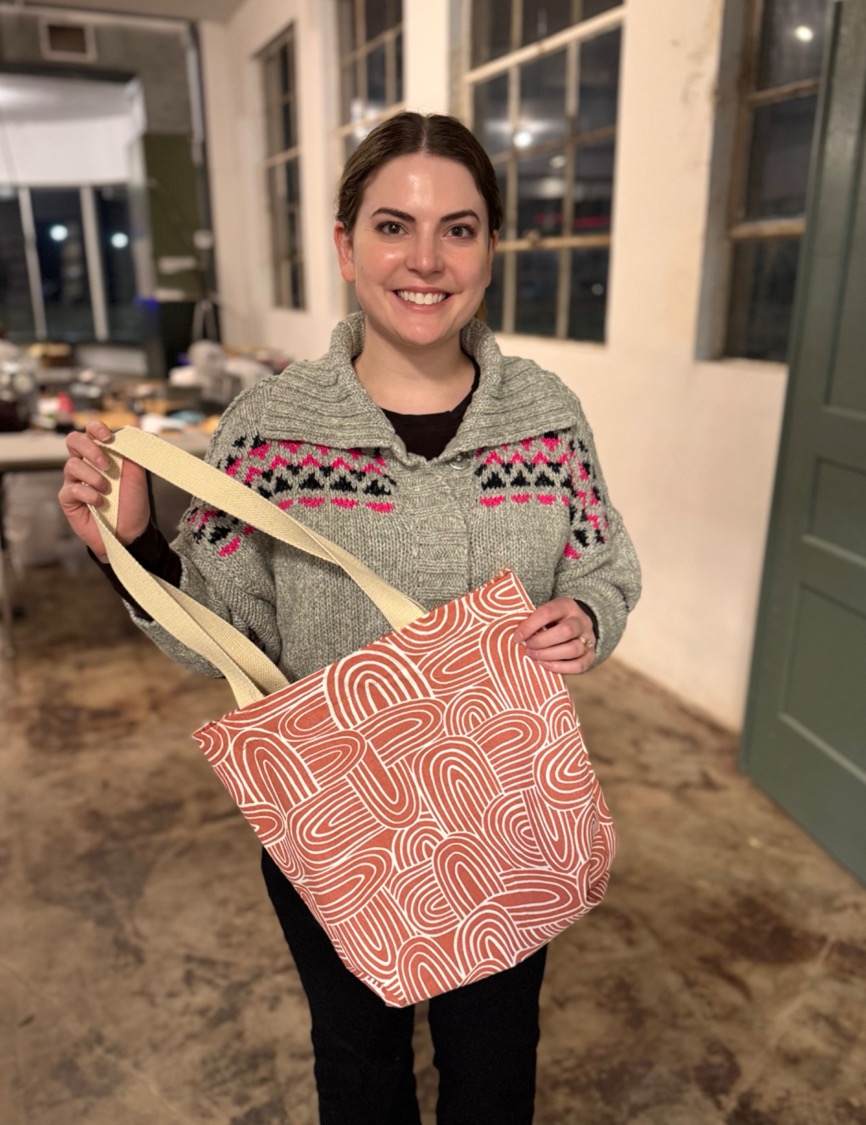 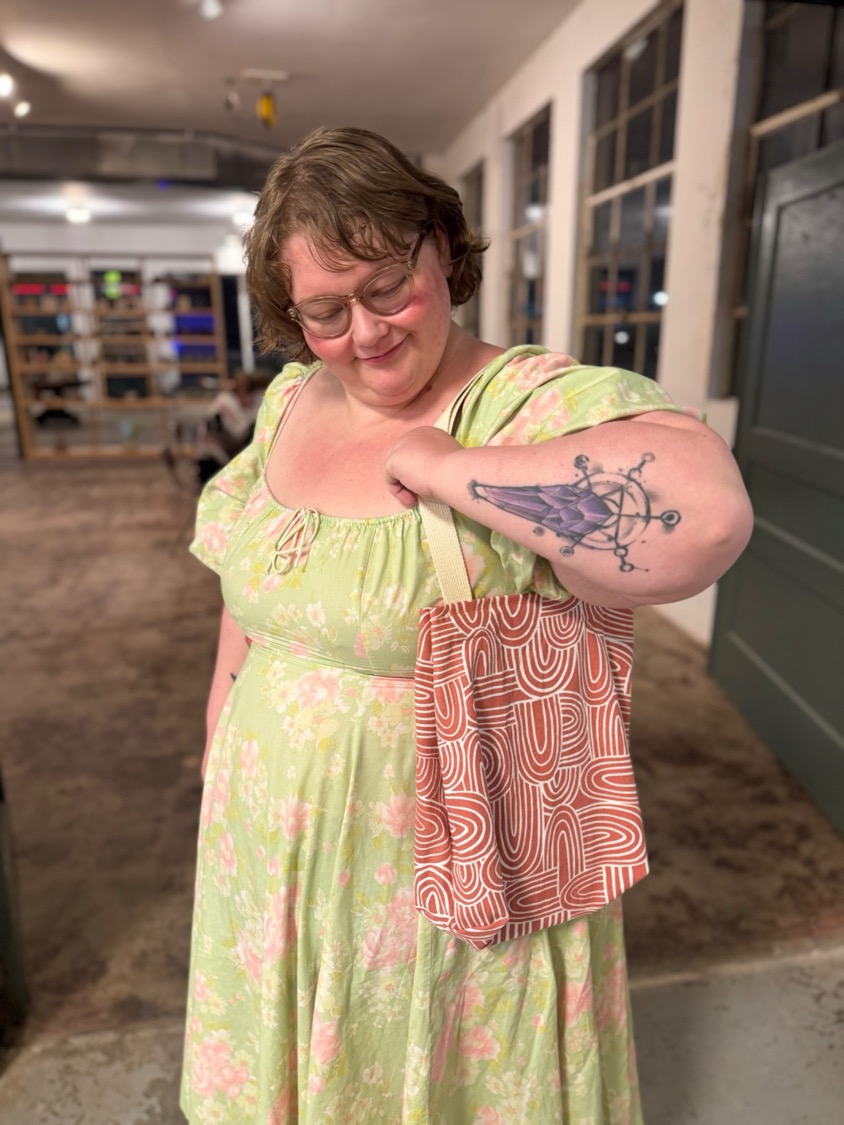 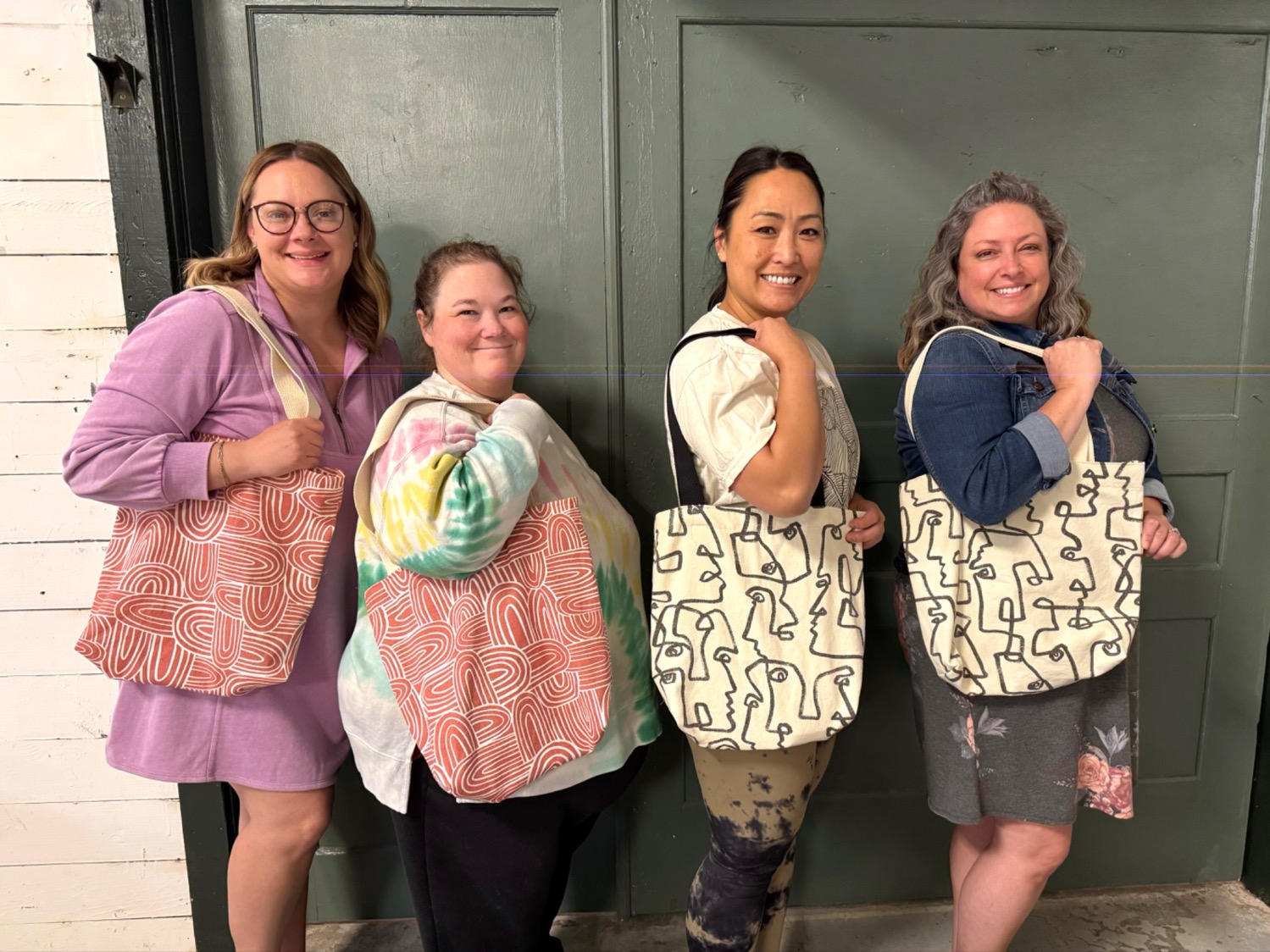 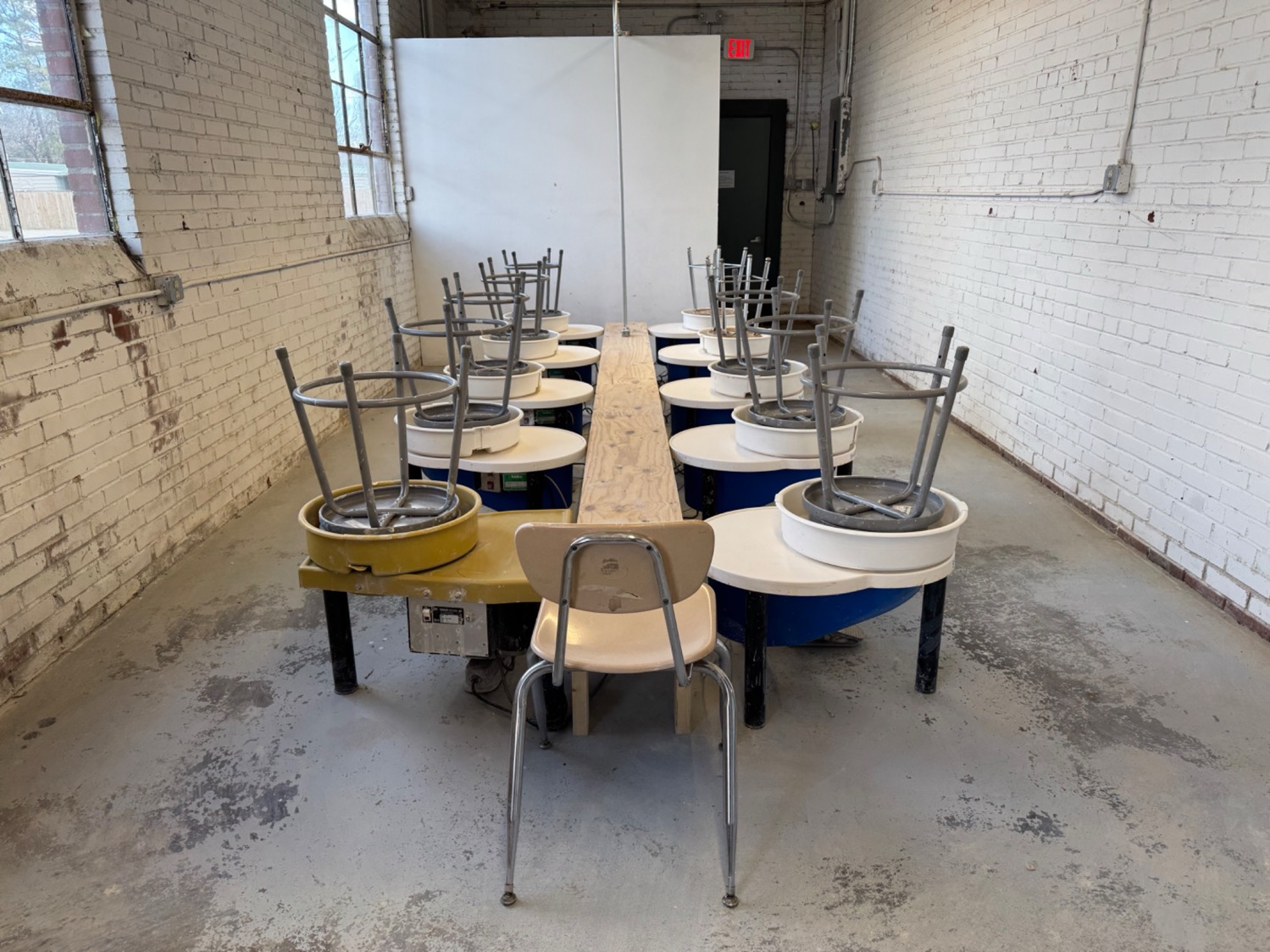 CERAMIC CLASSES + WORKSHOPS
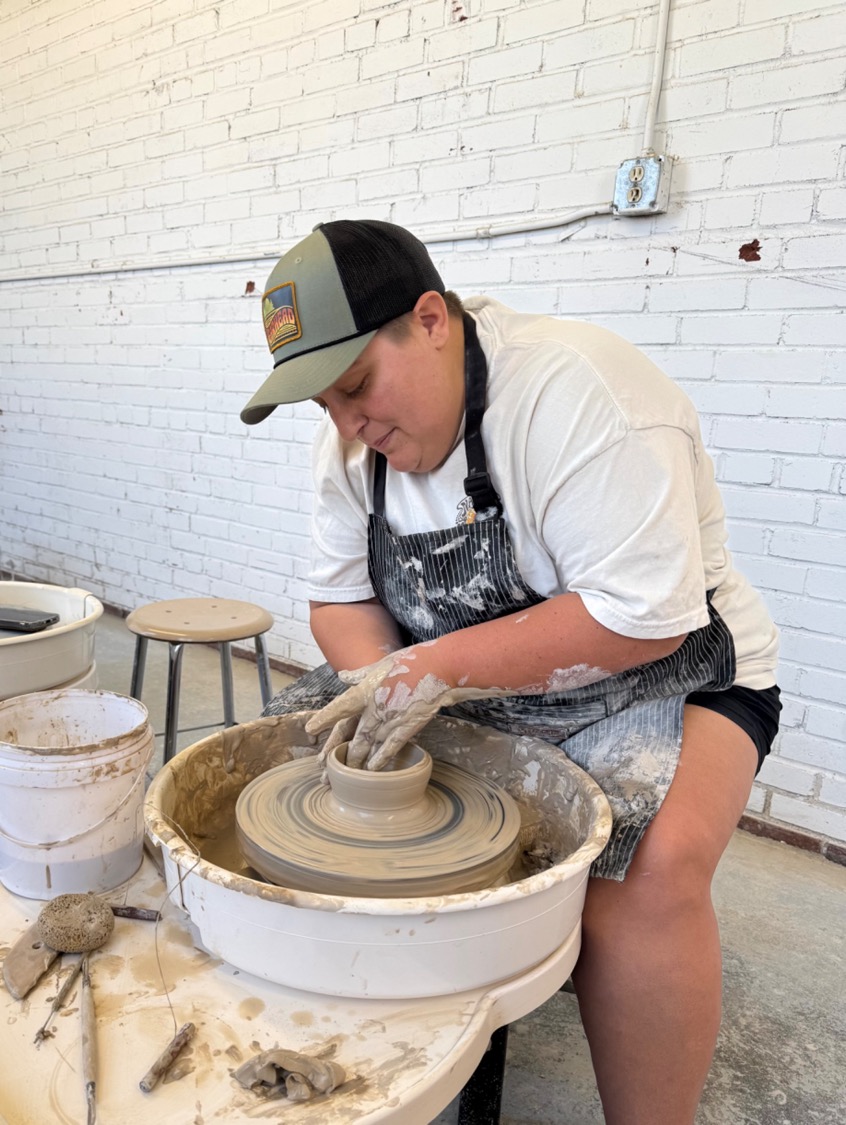 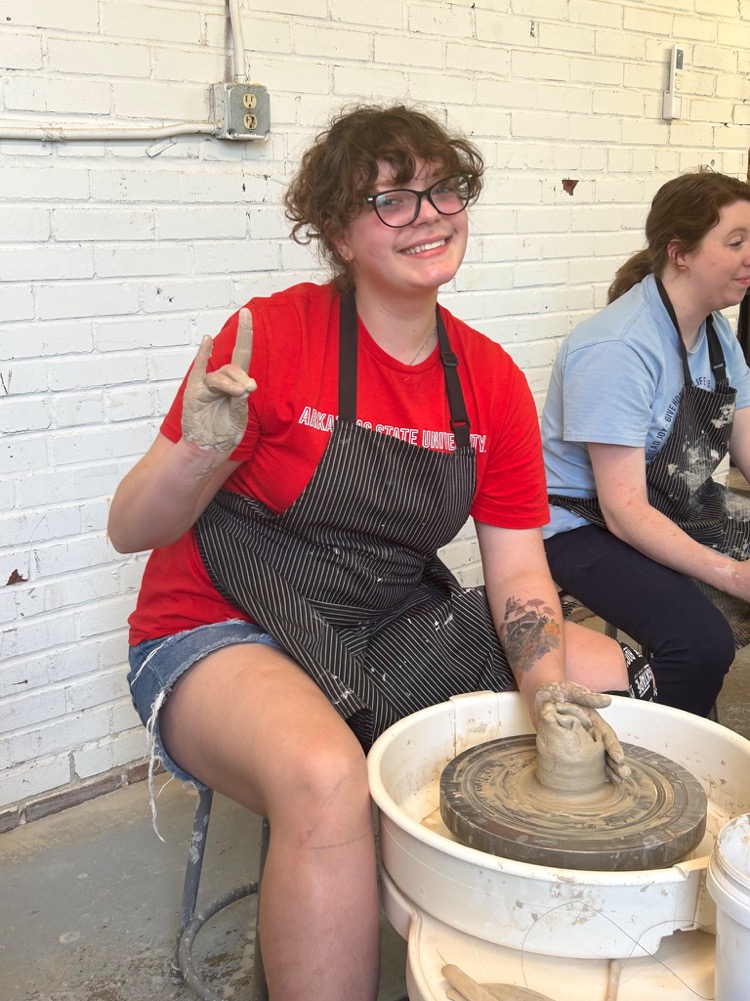 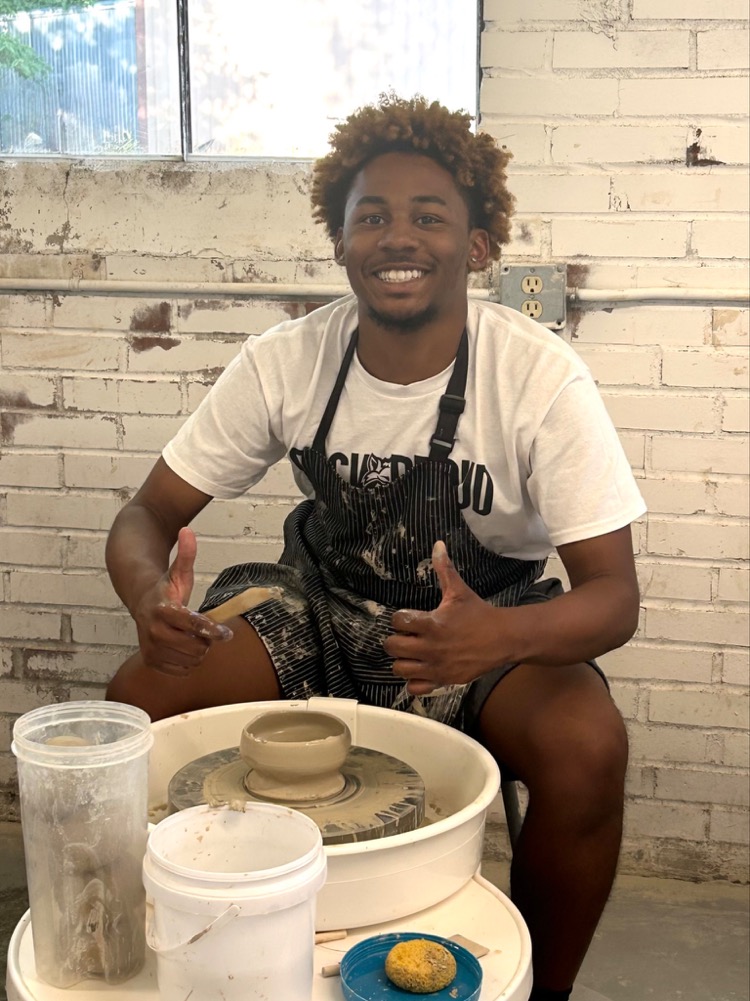 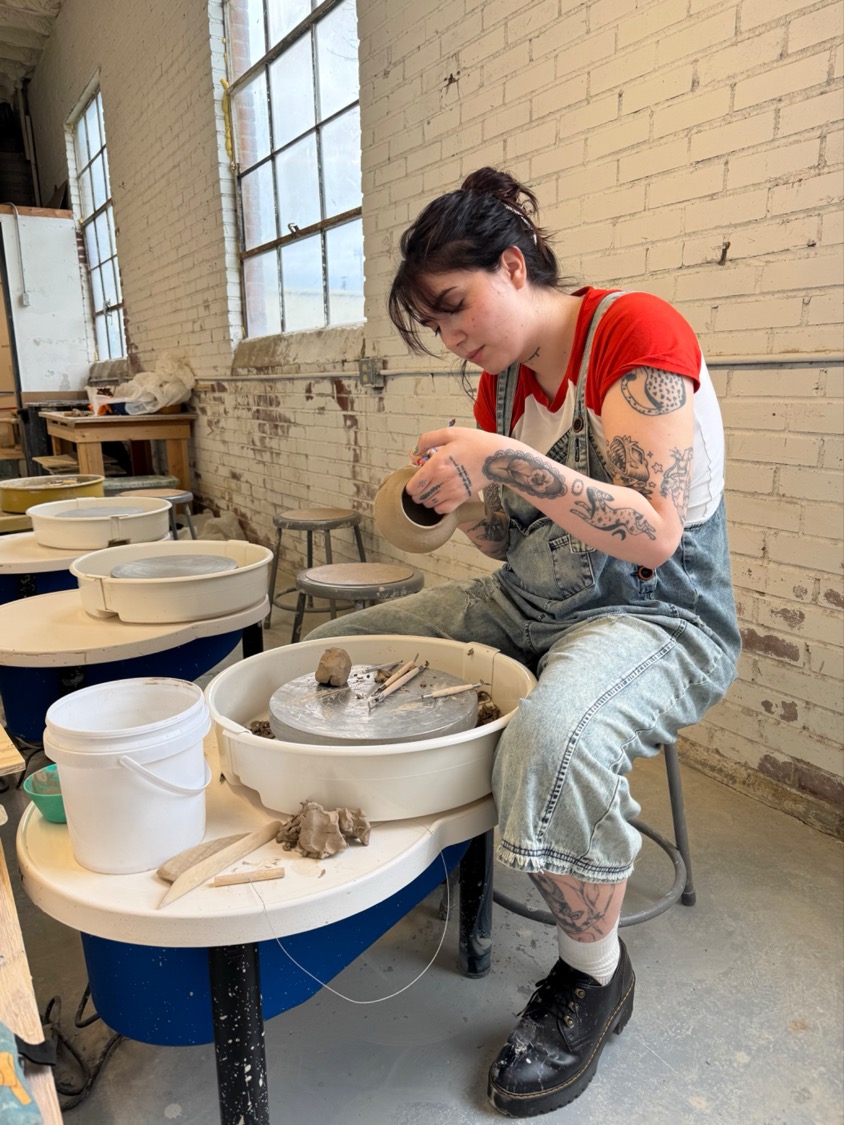 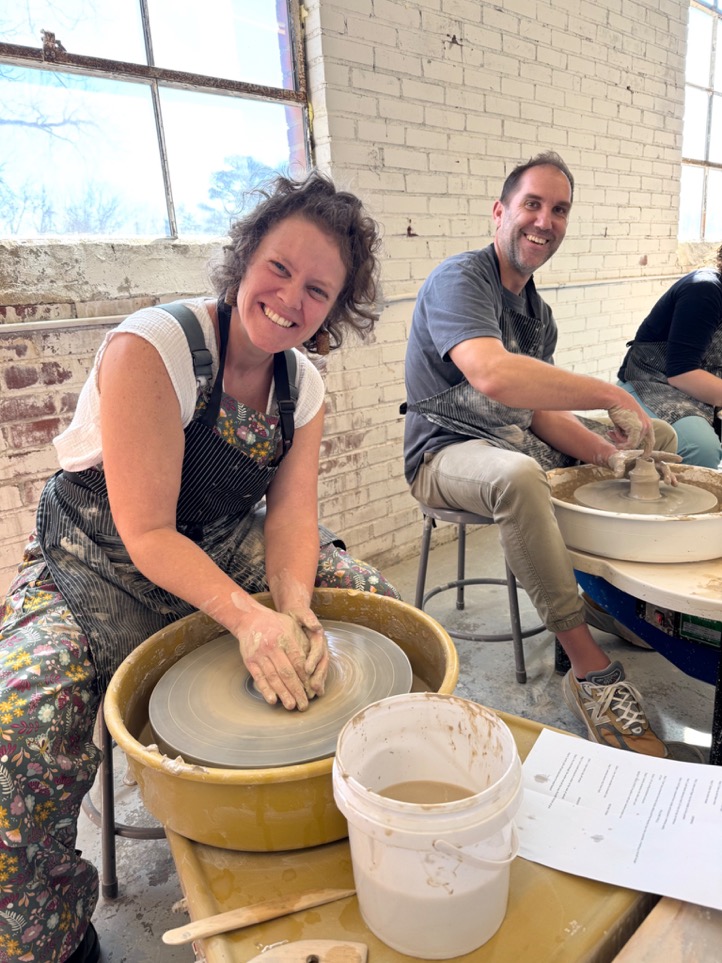 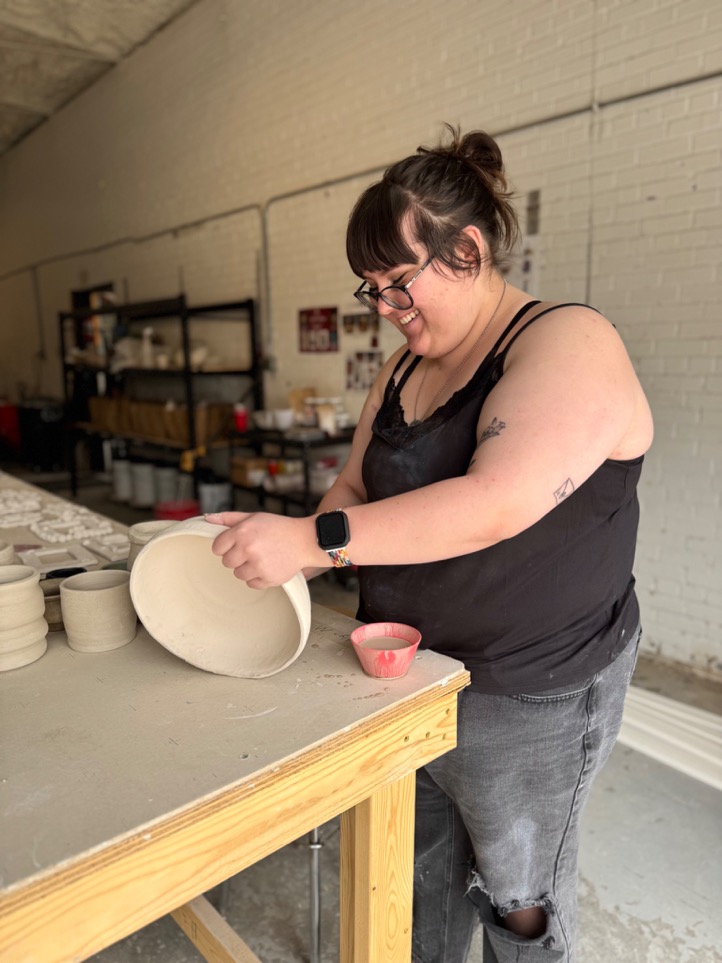 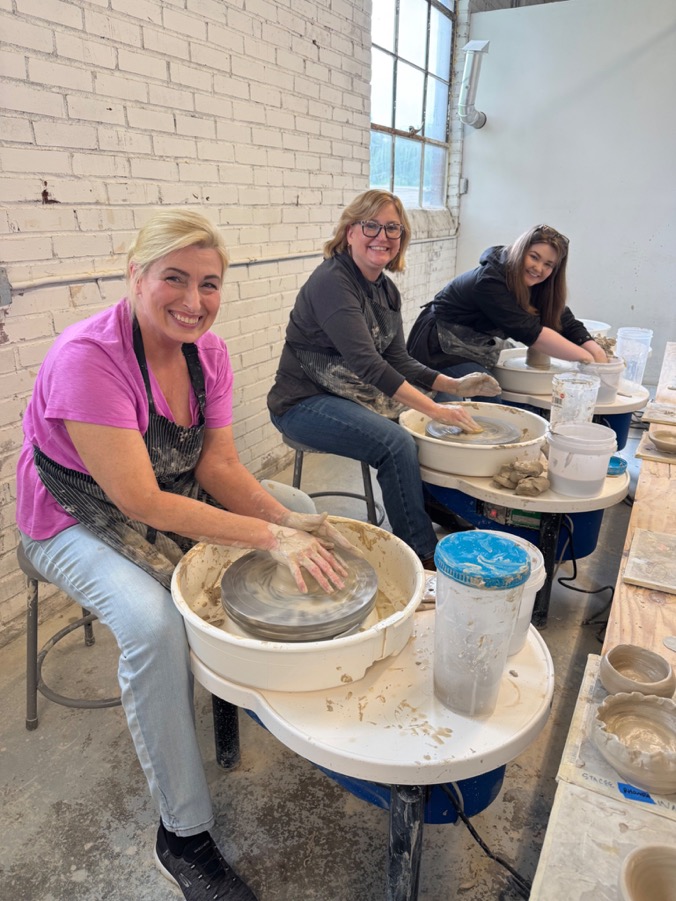 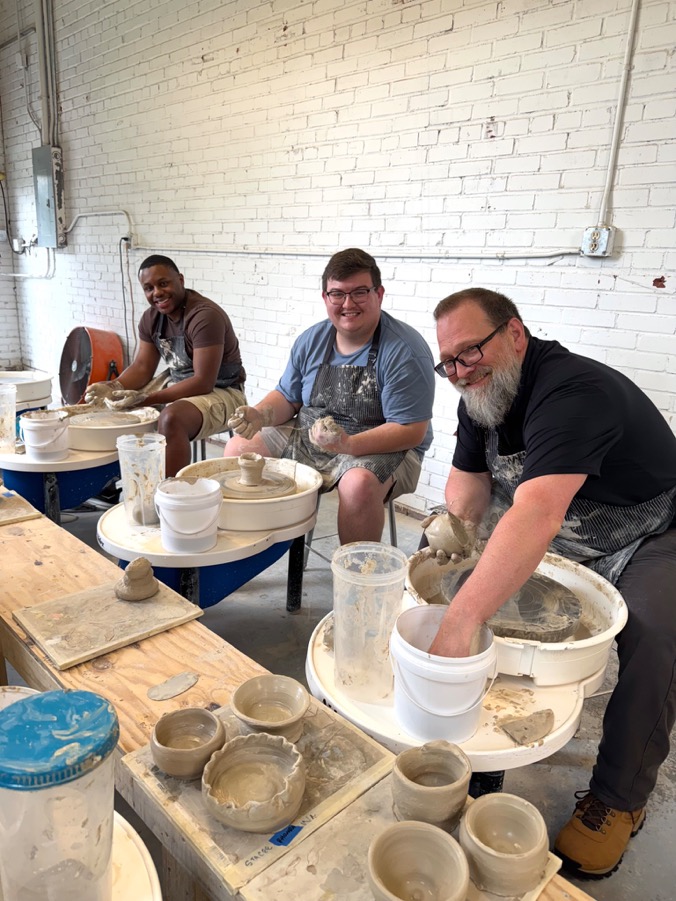 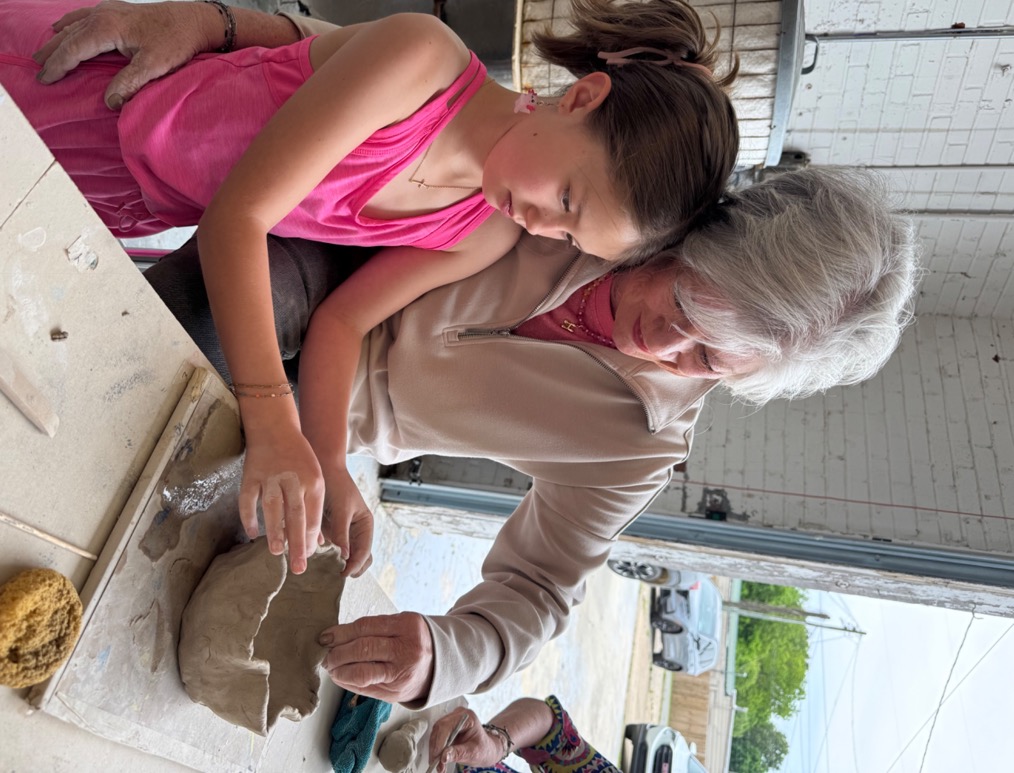 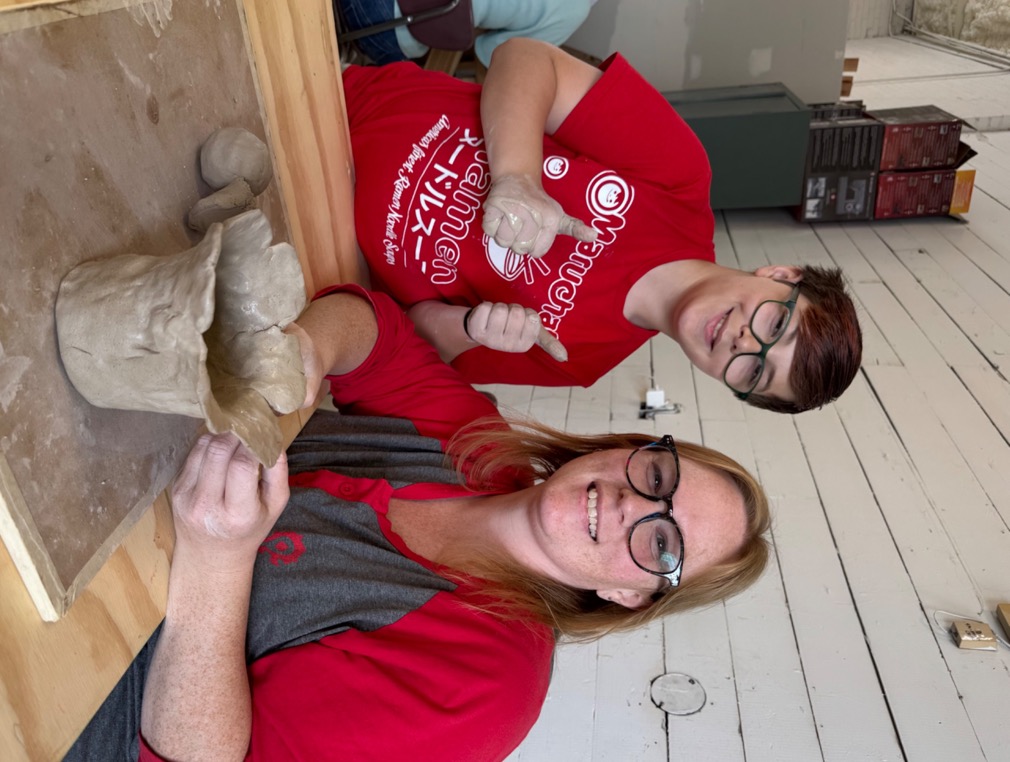 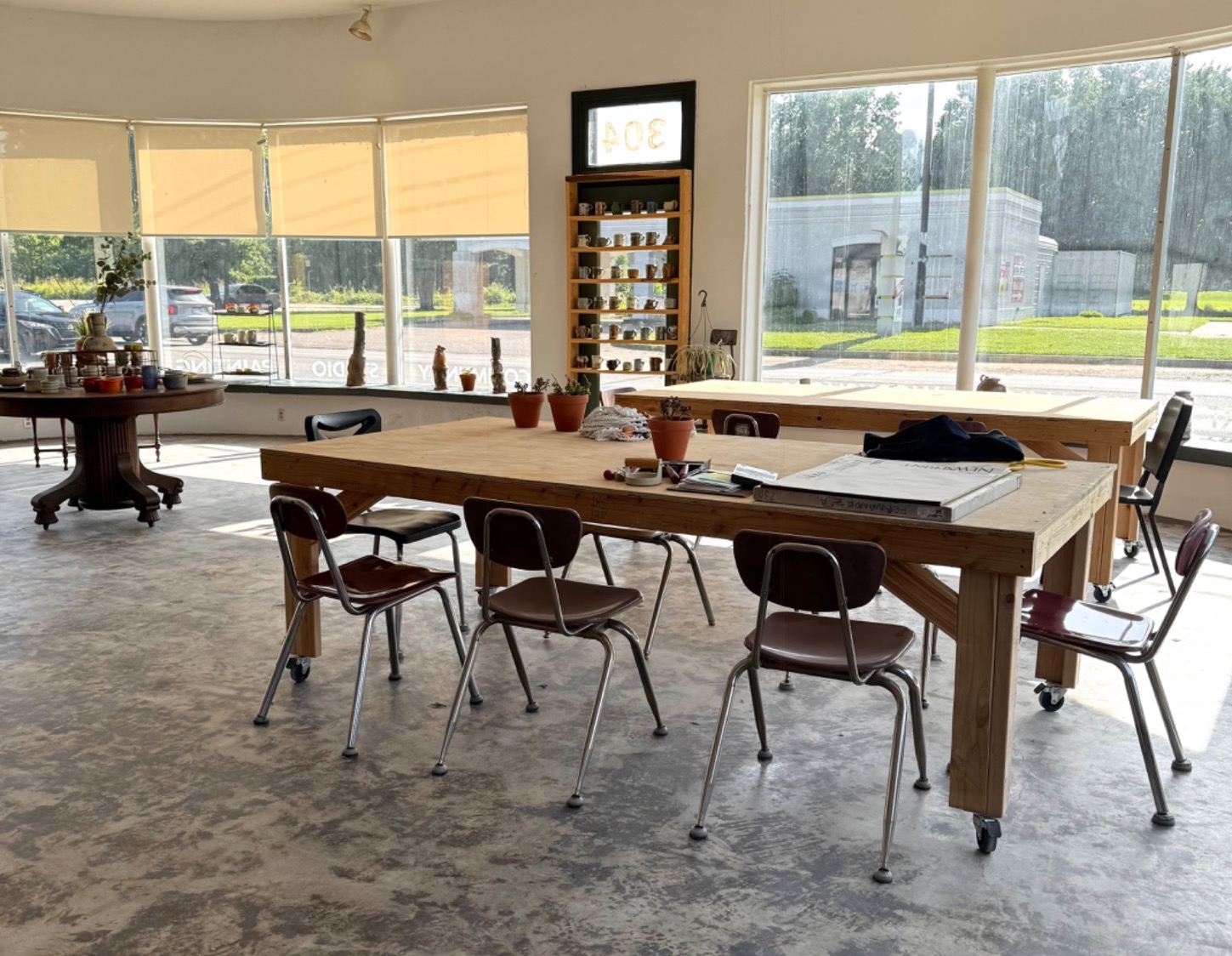 PAINTING CLASSES + WORKSHOPS
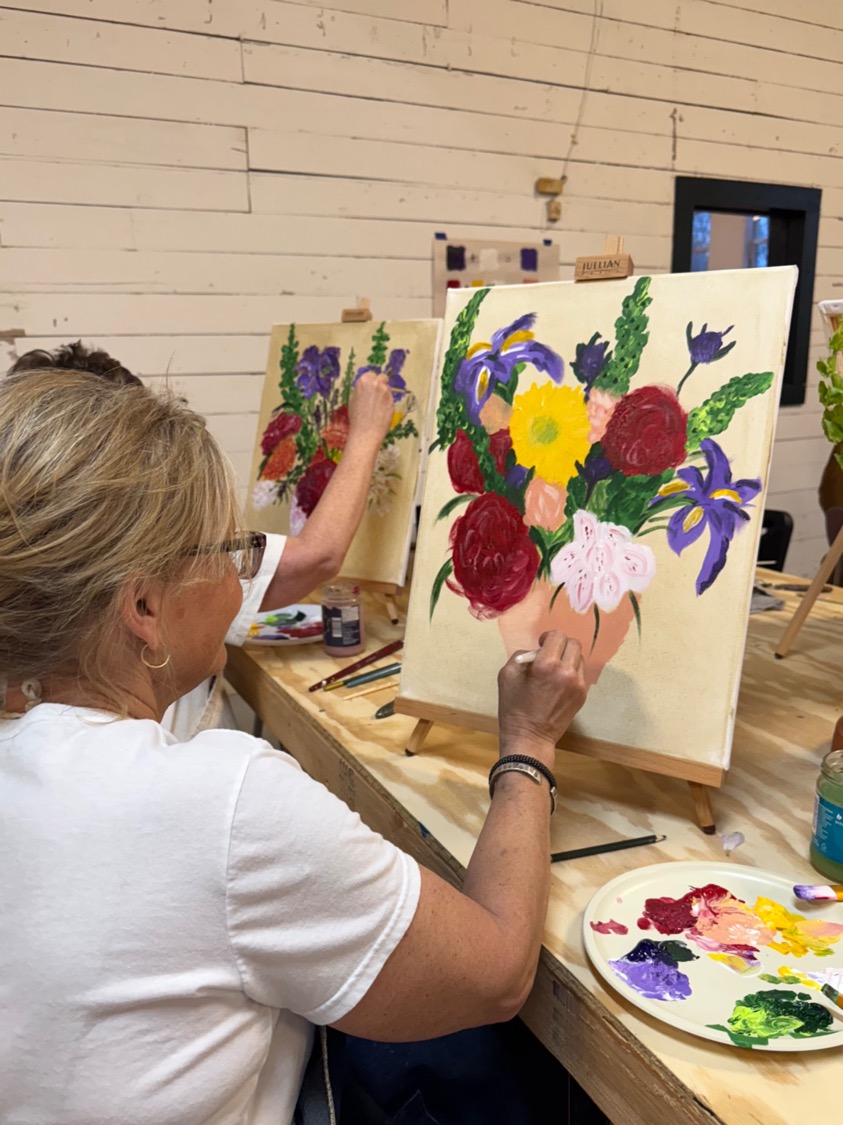 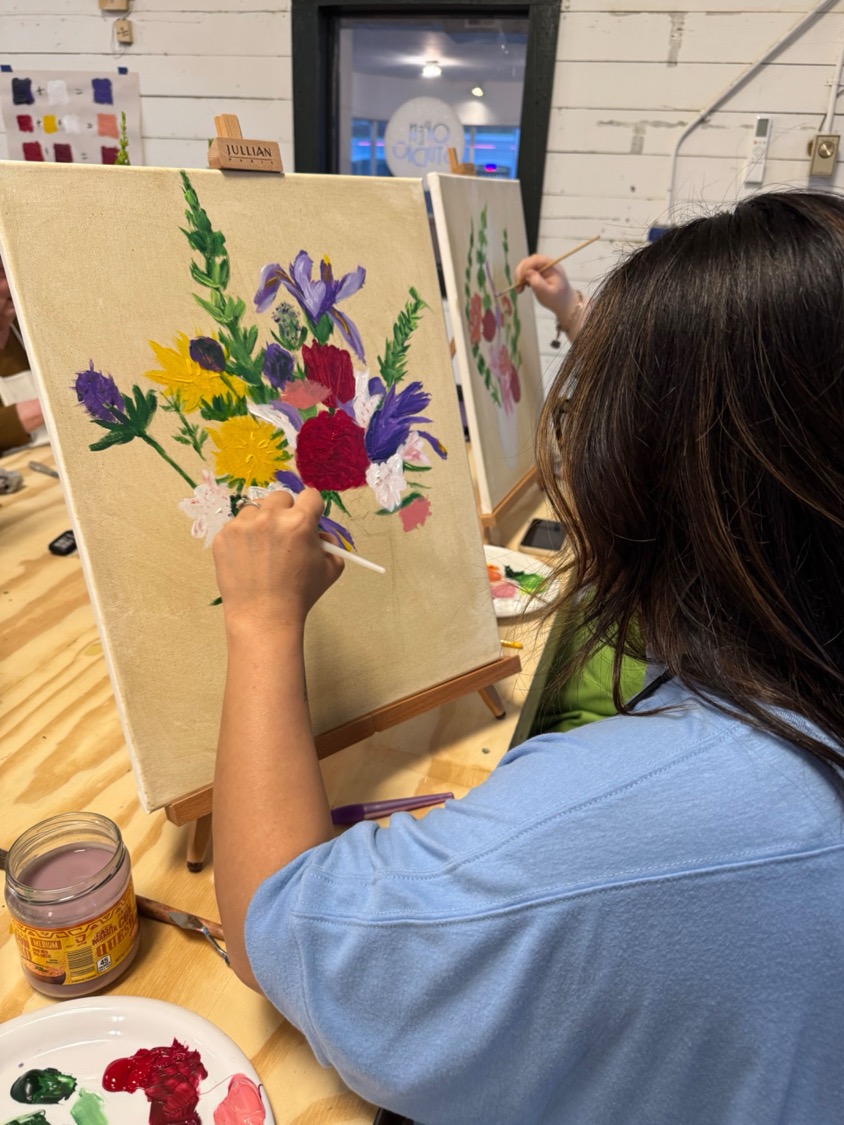 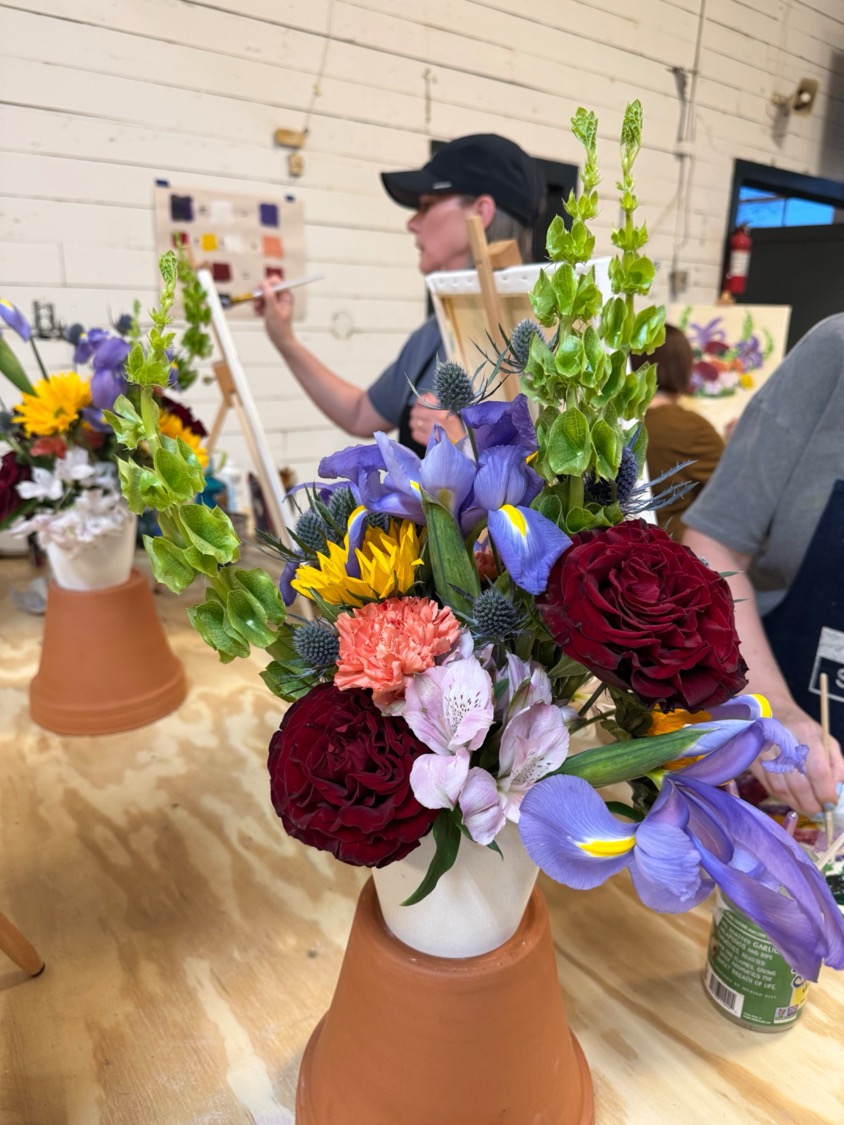 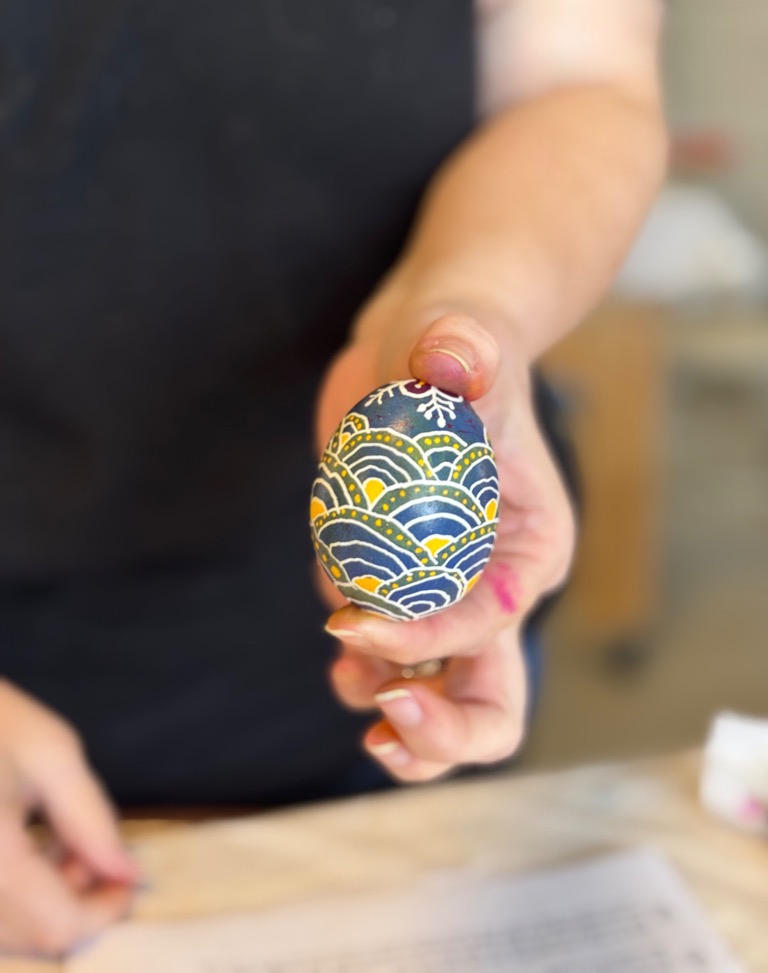 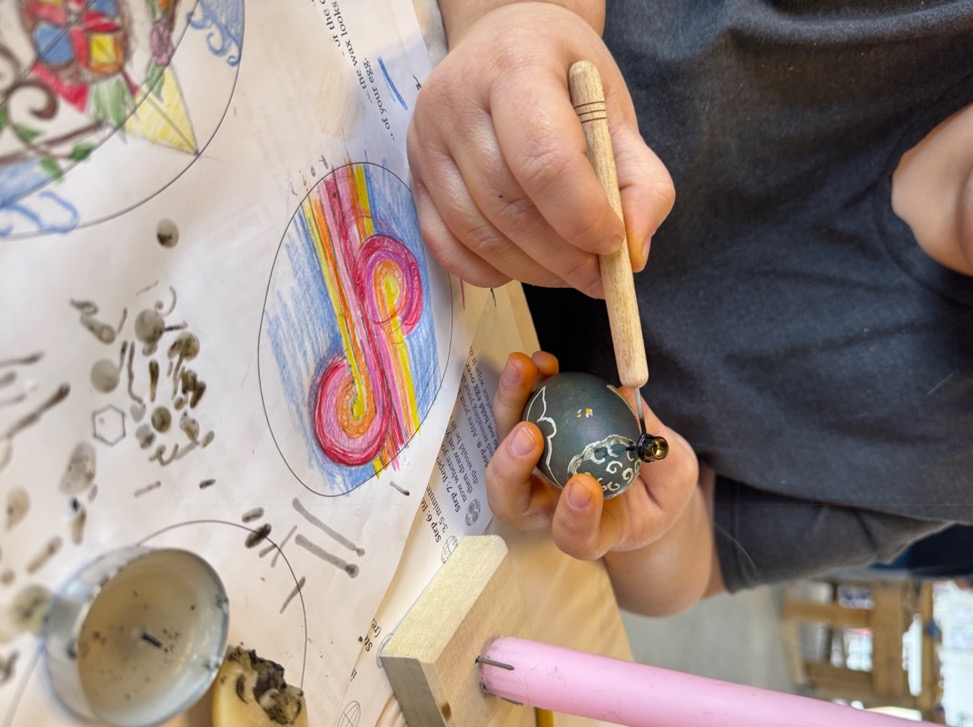 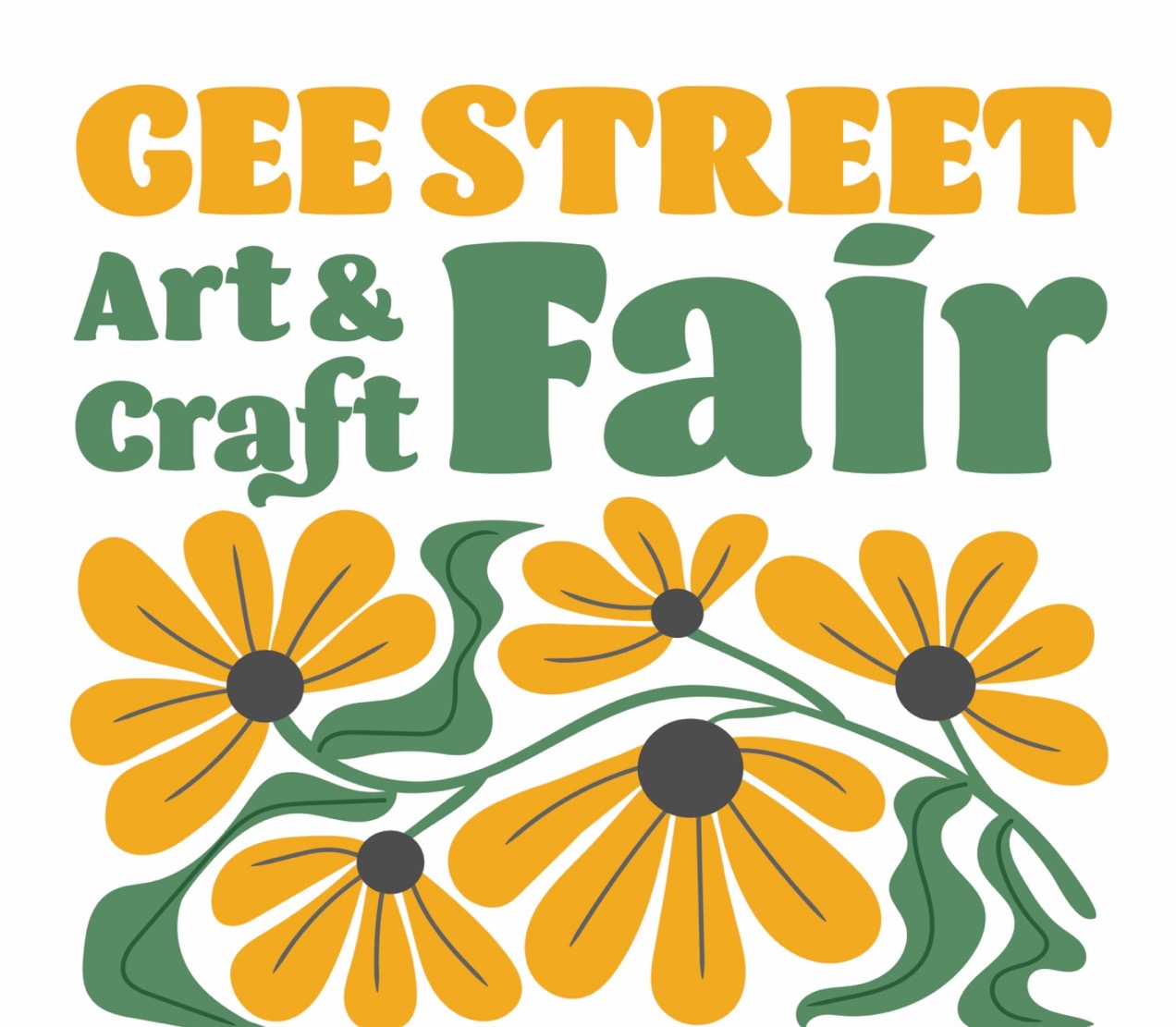 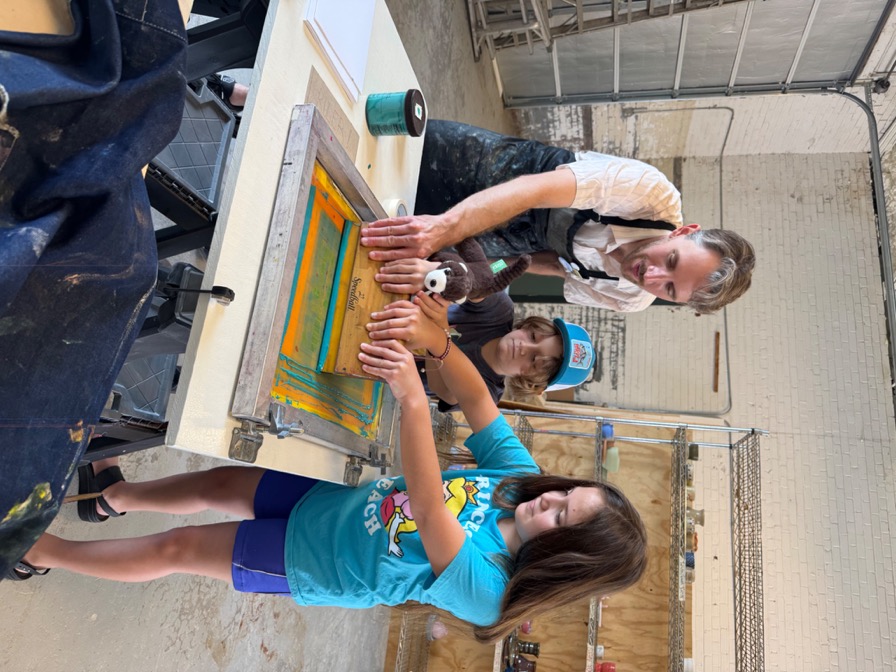 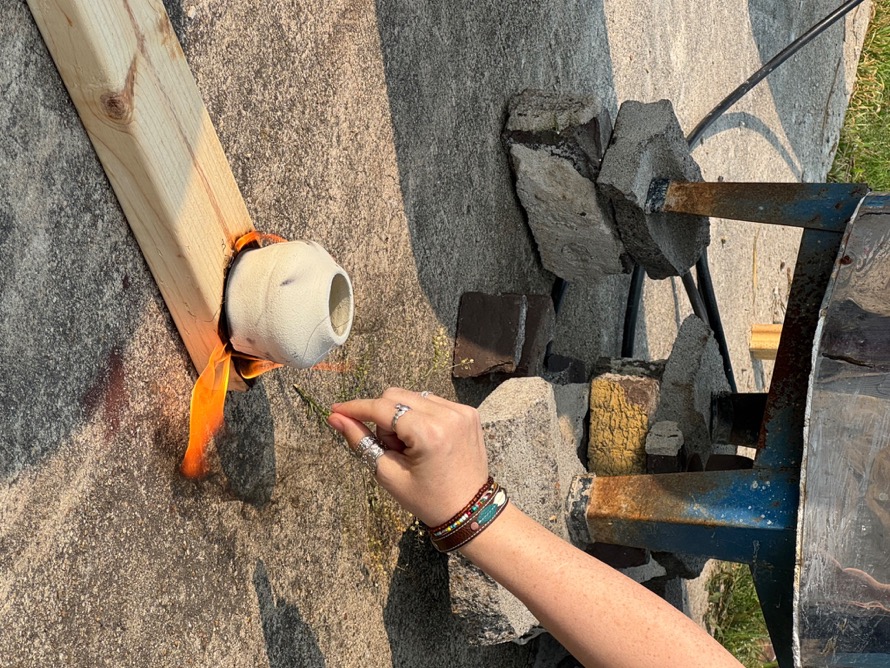 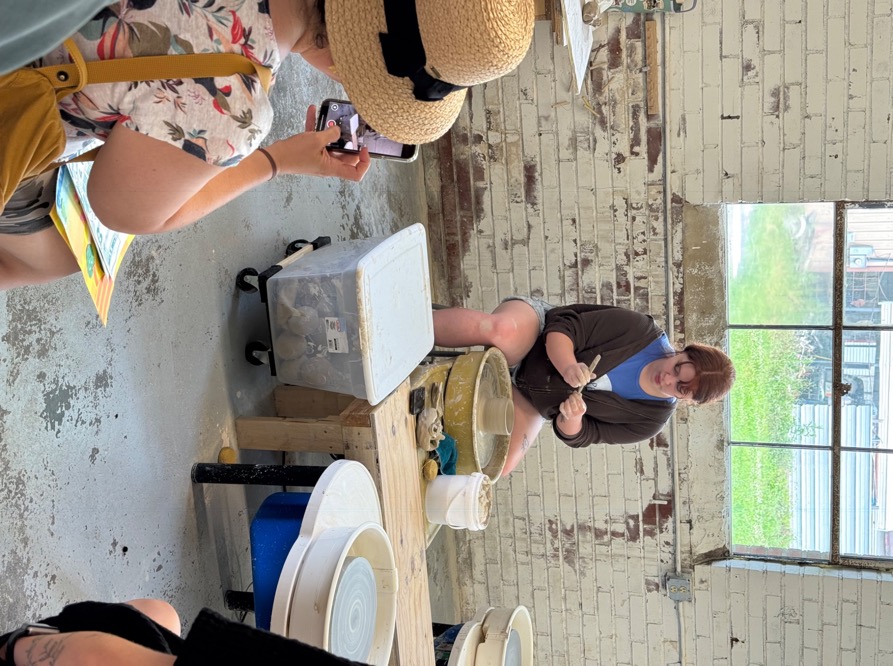 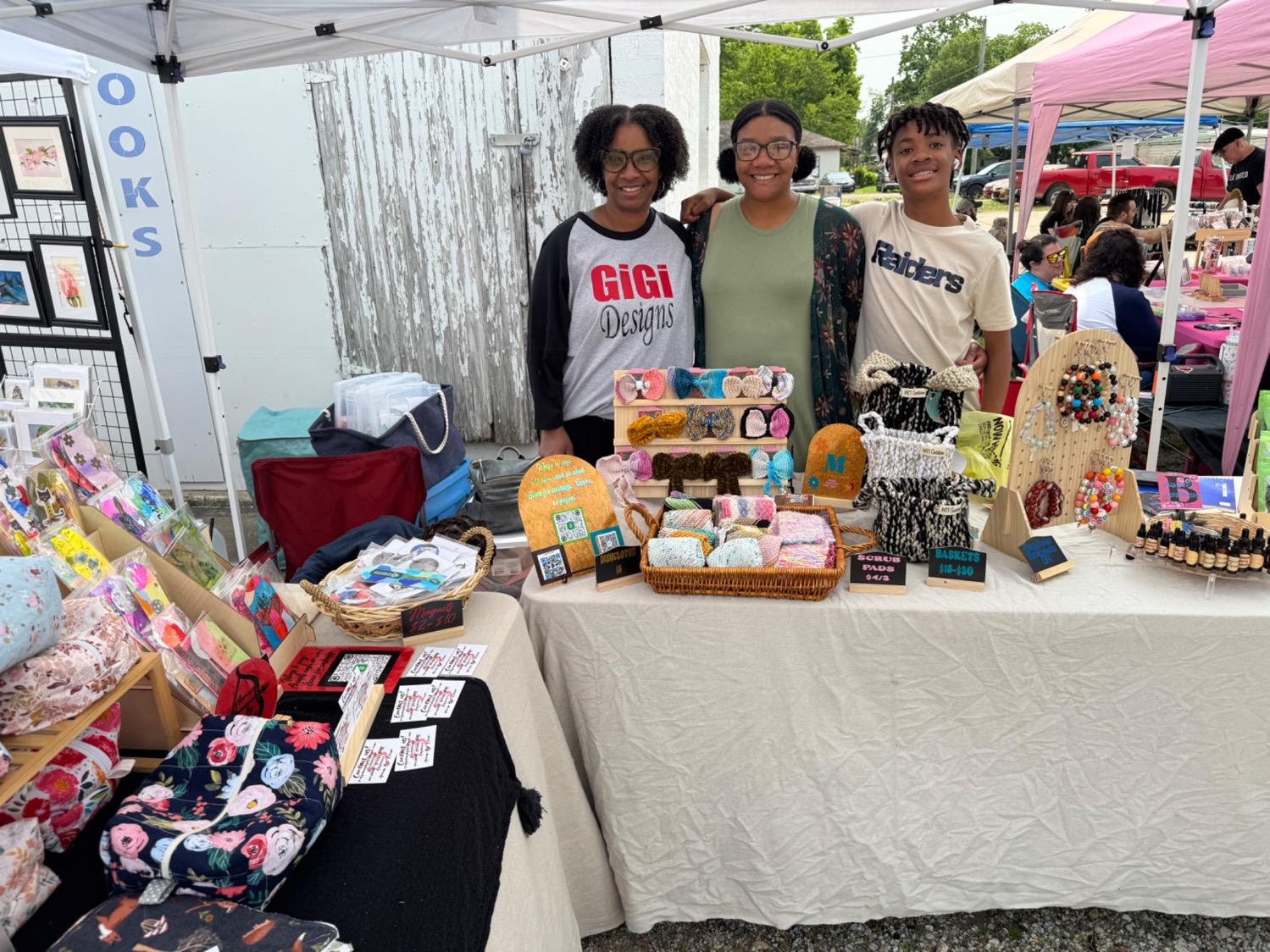 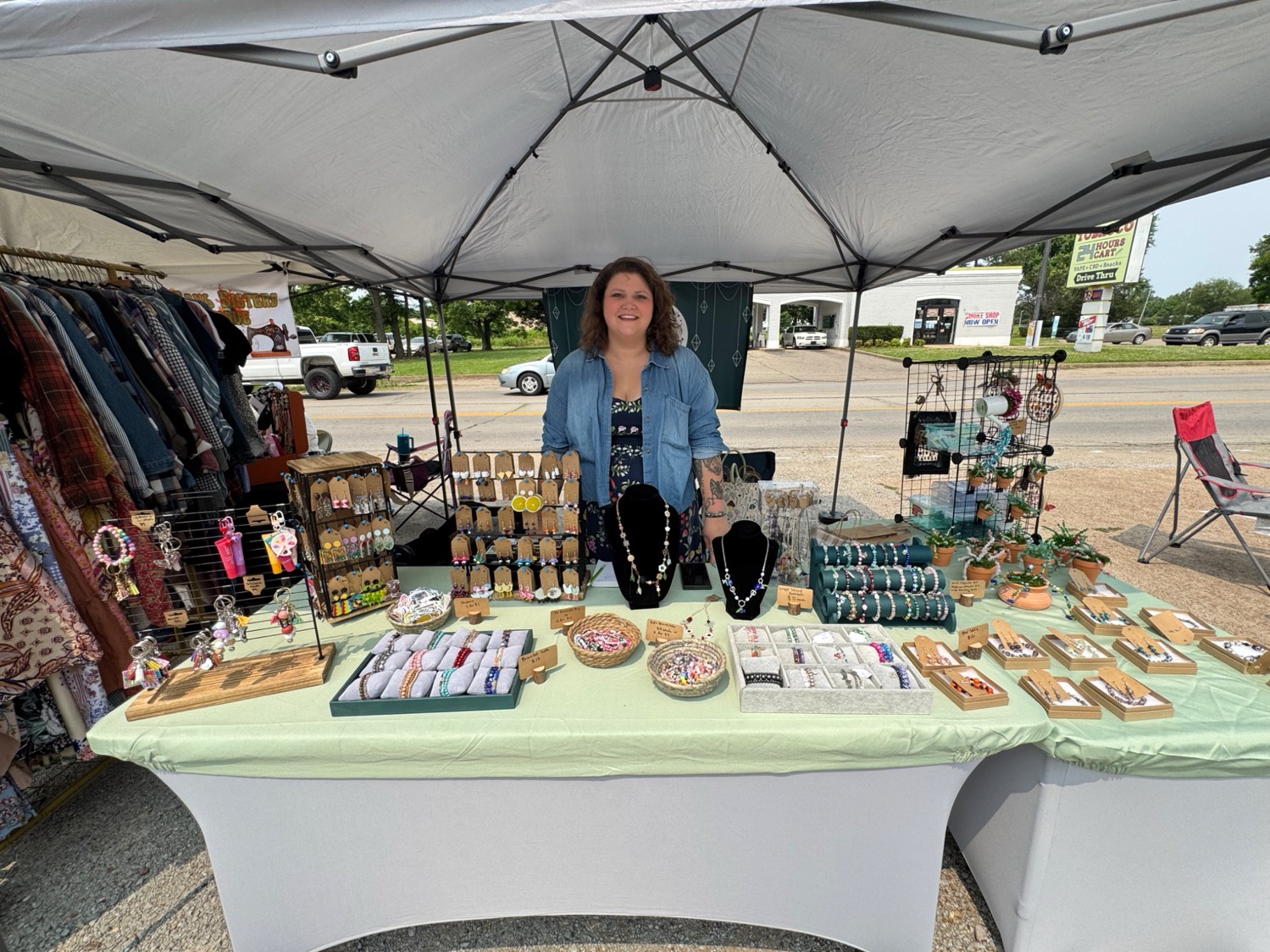 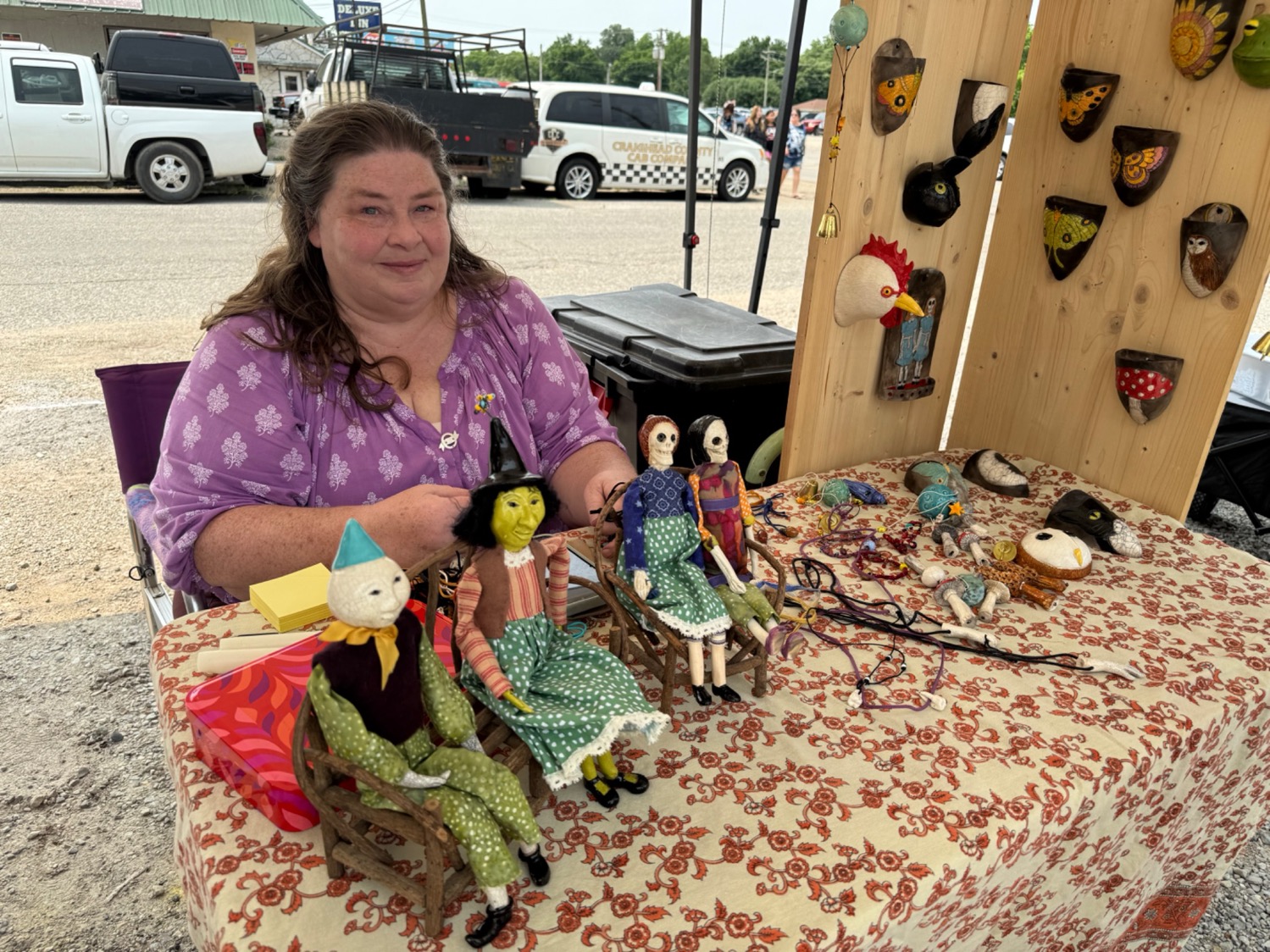 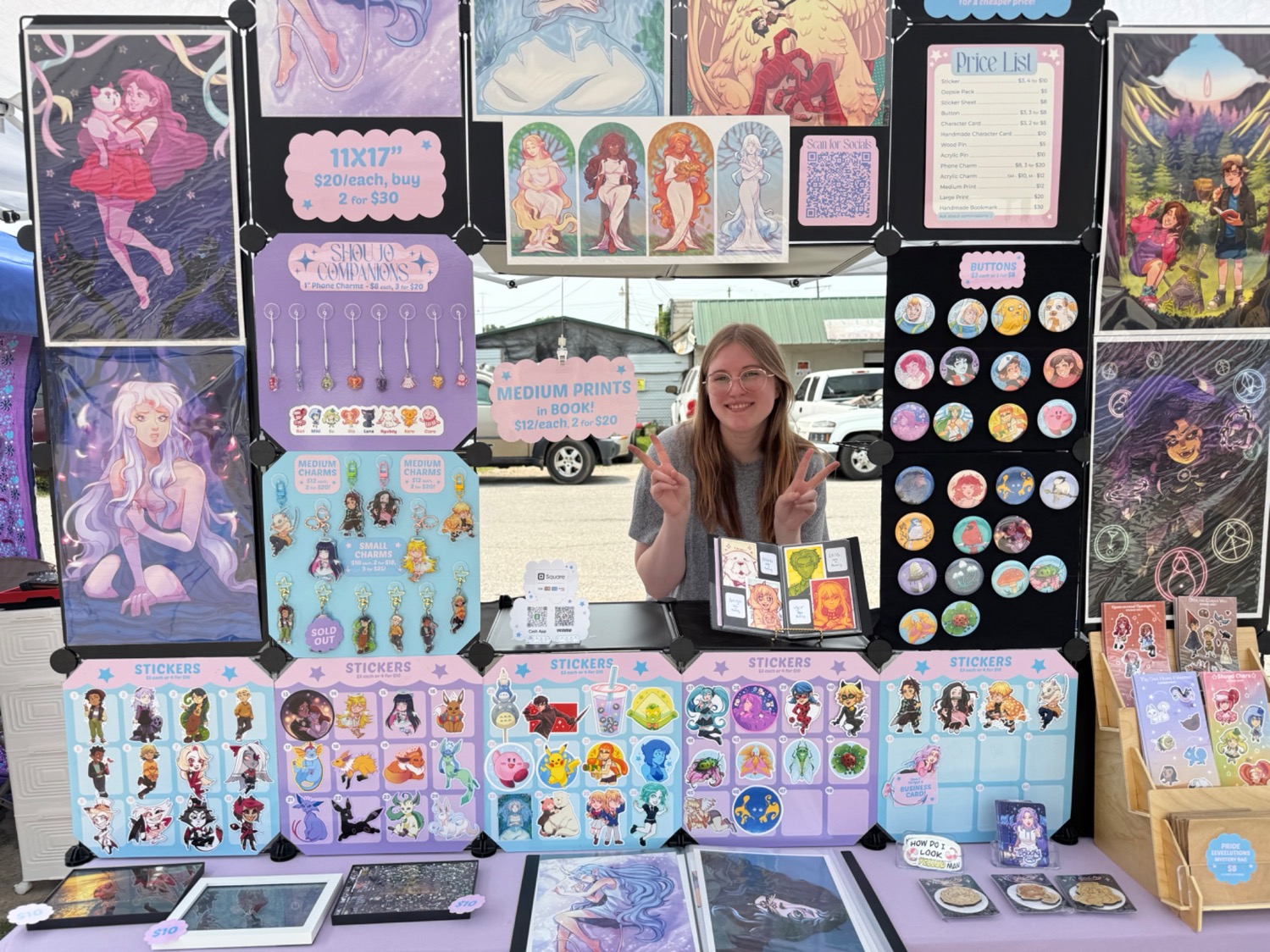 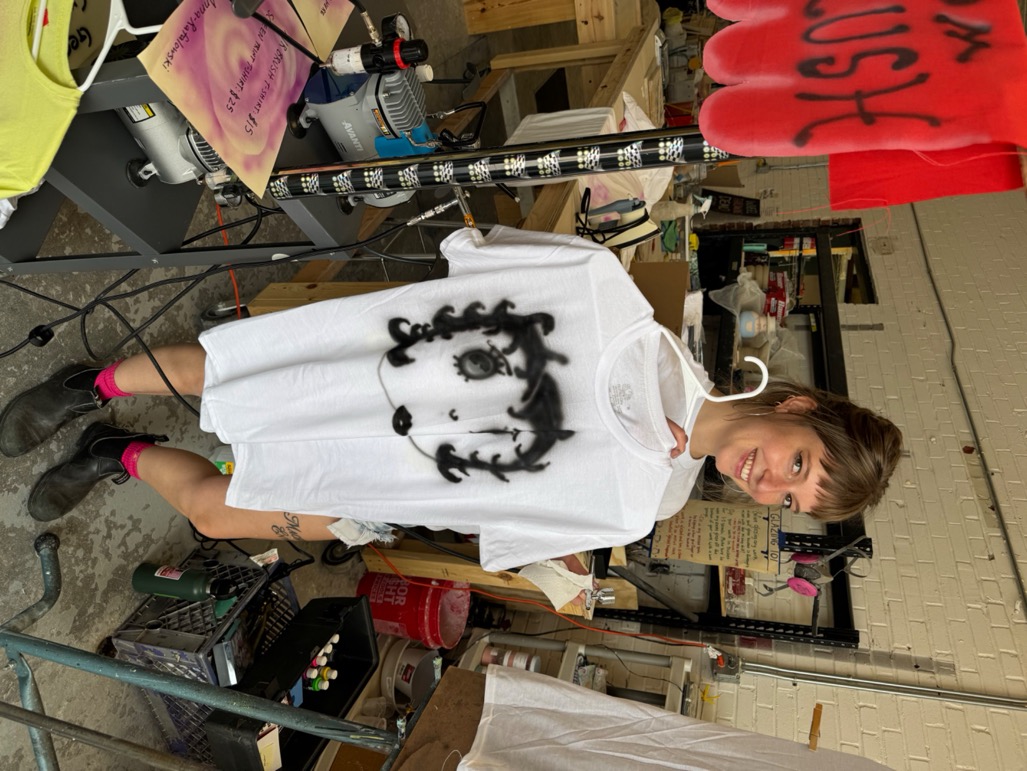 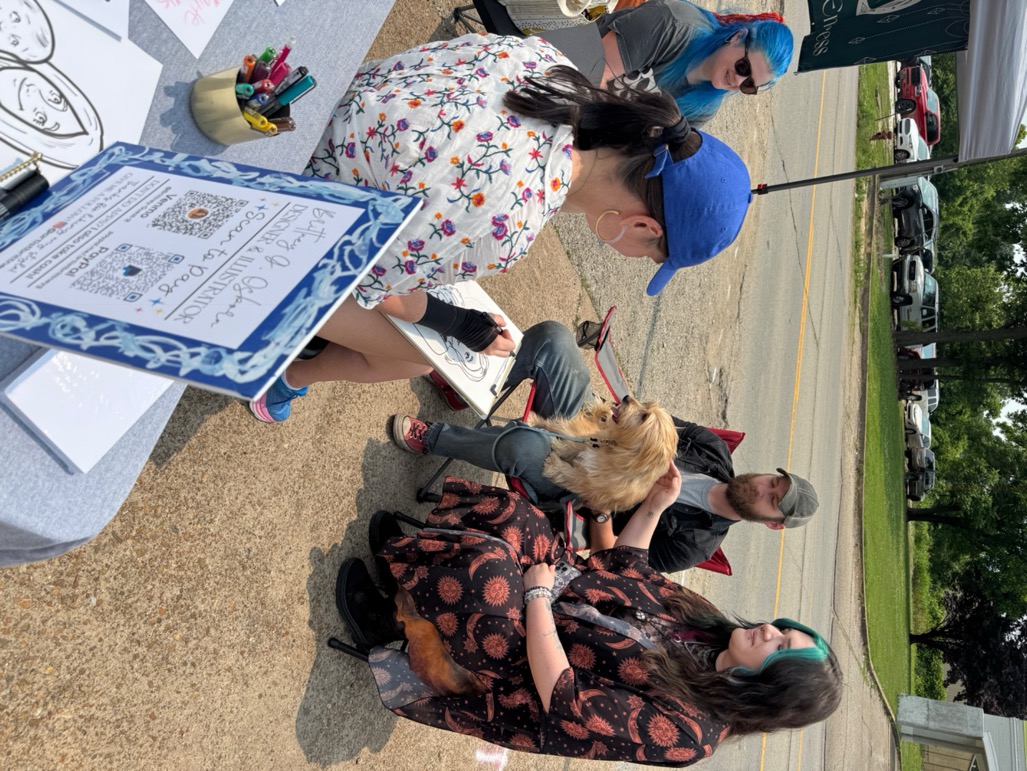 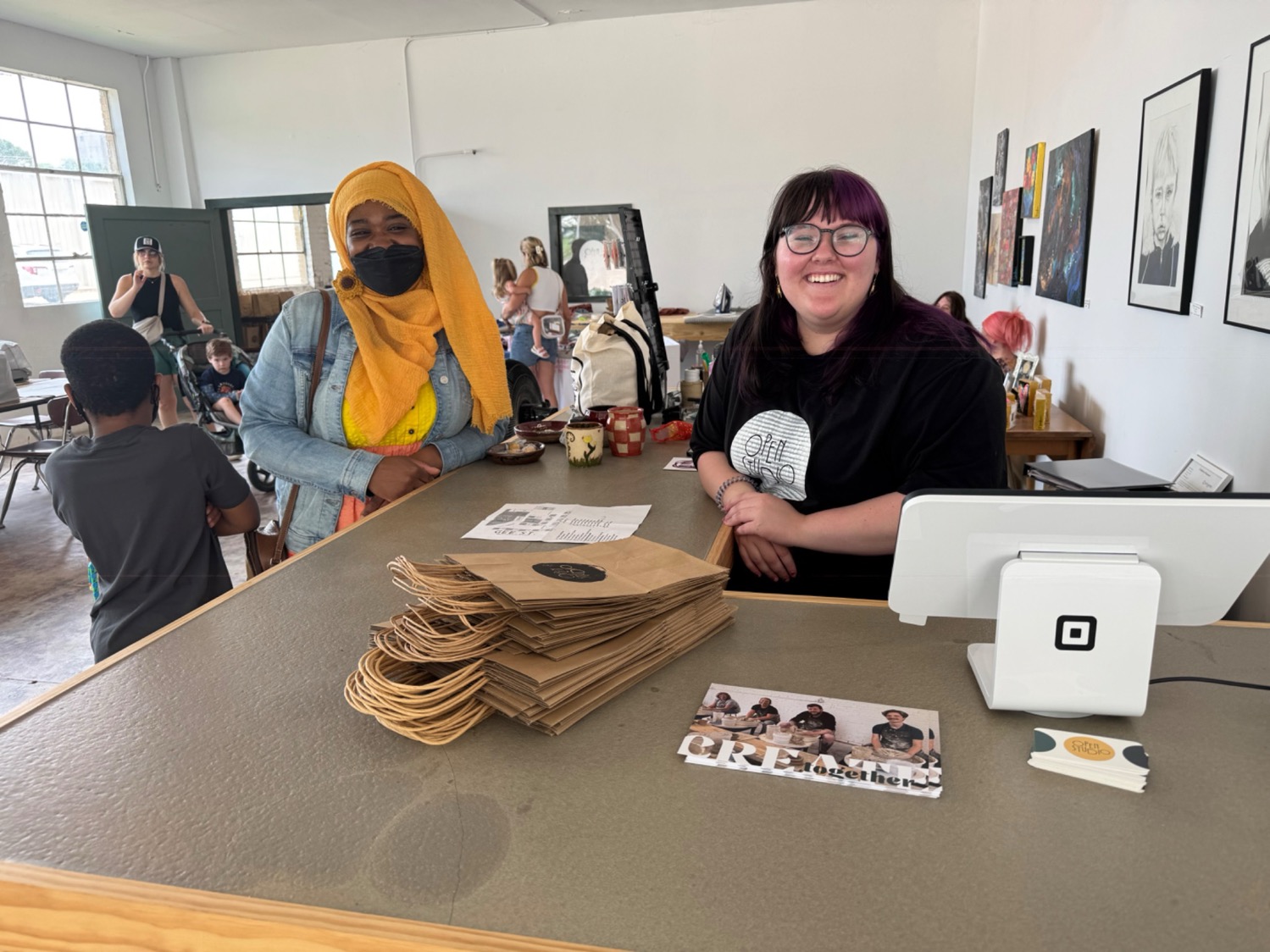 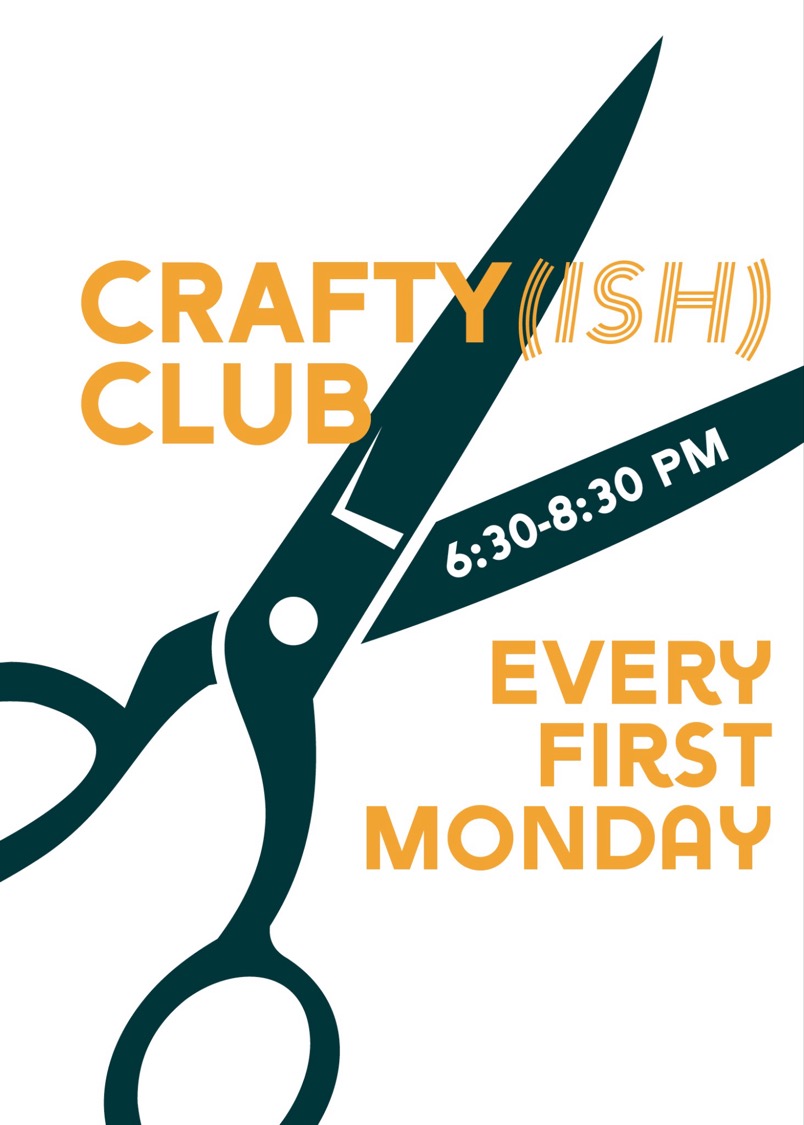 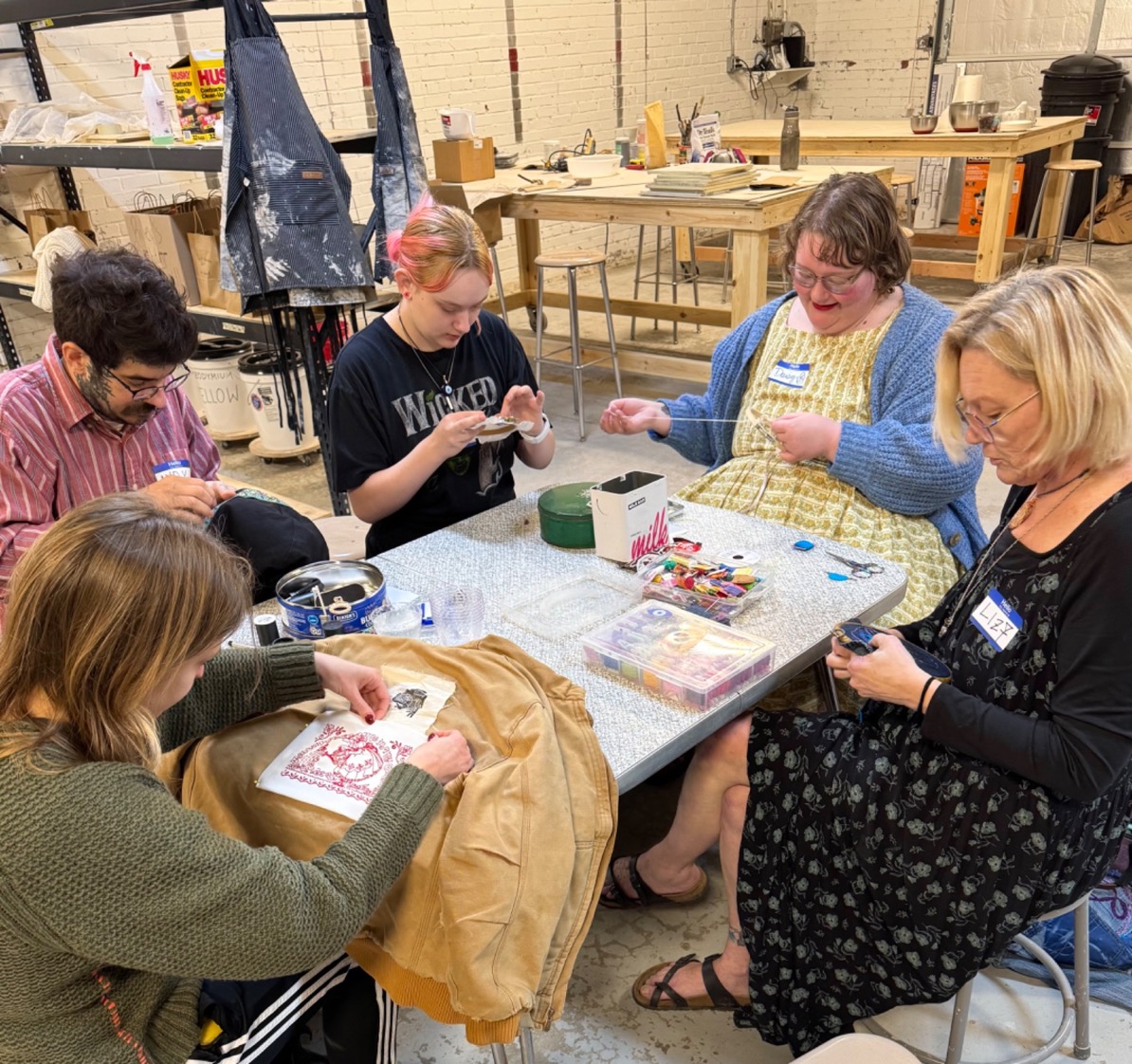 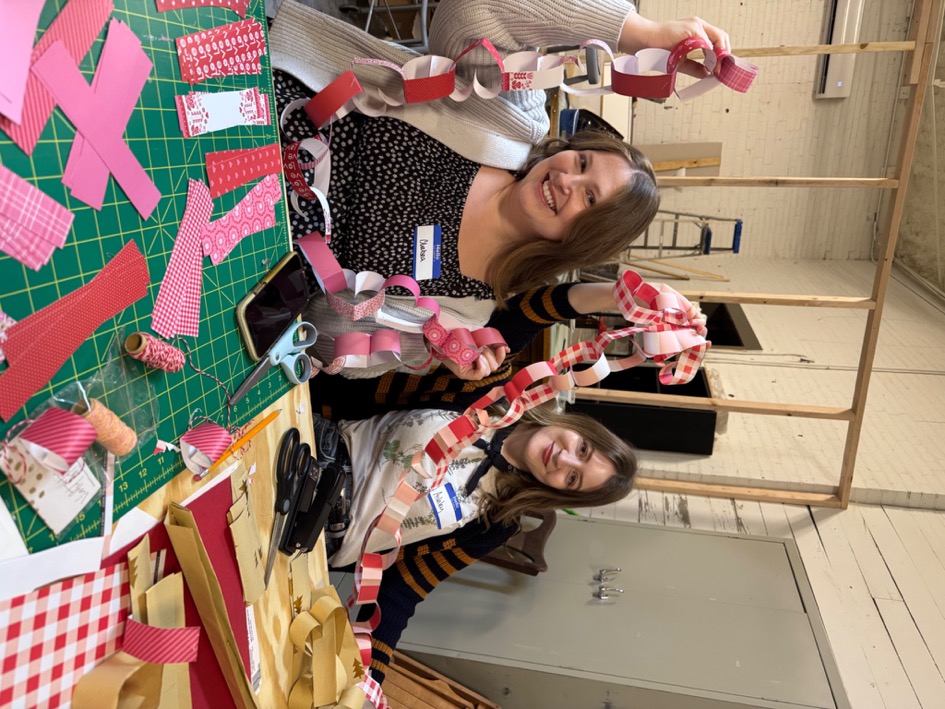 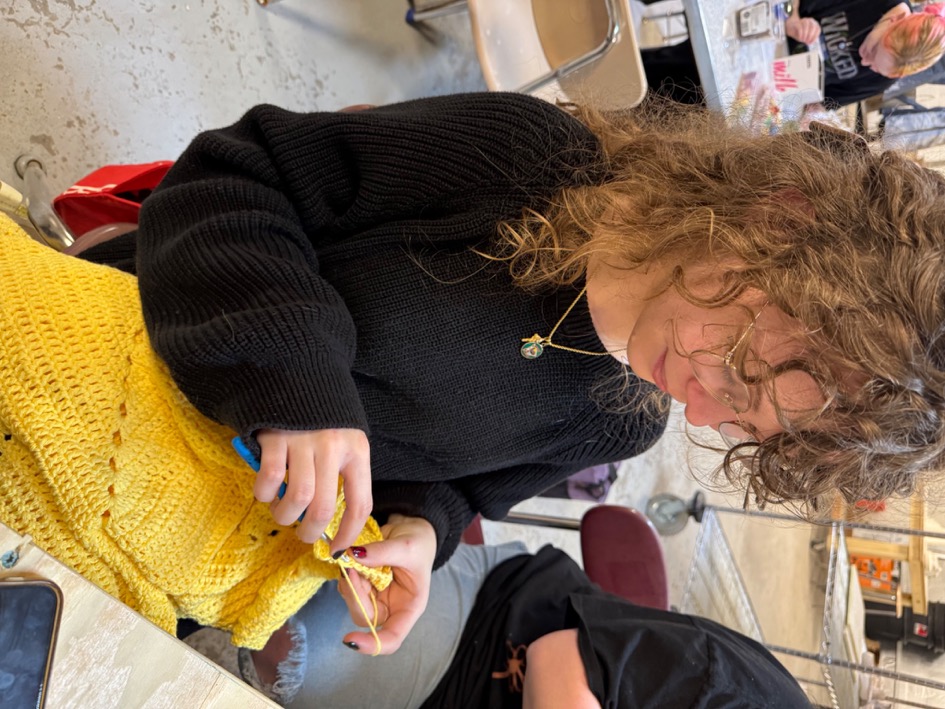 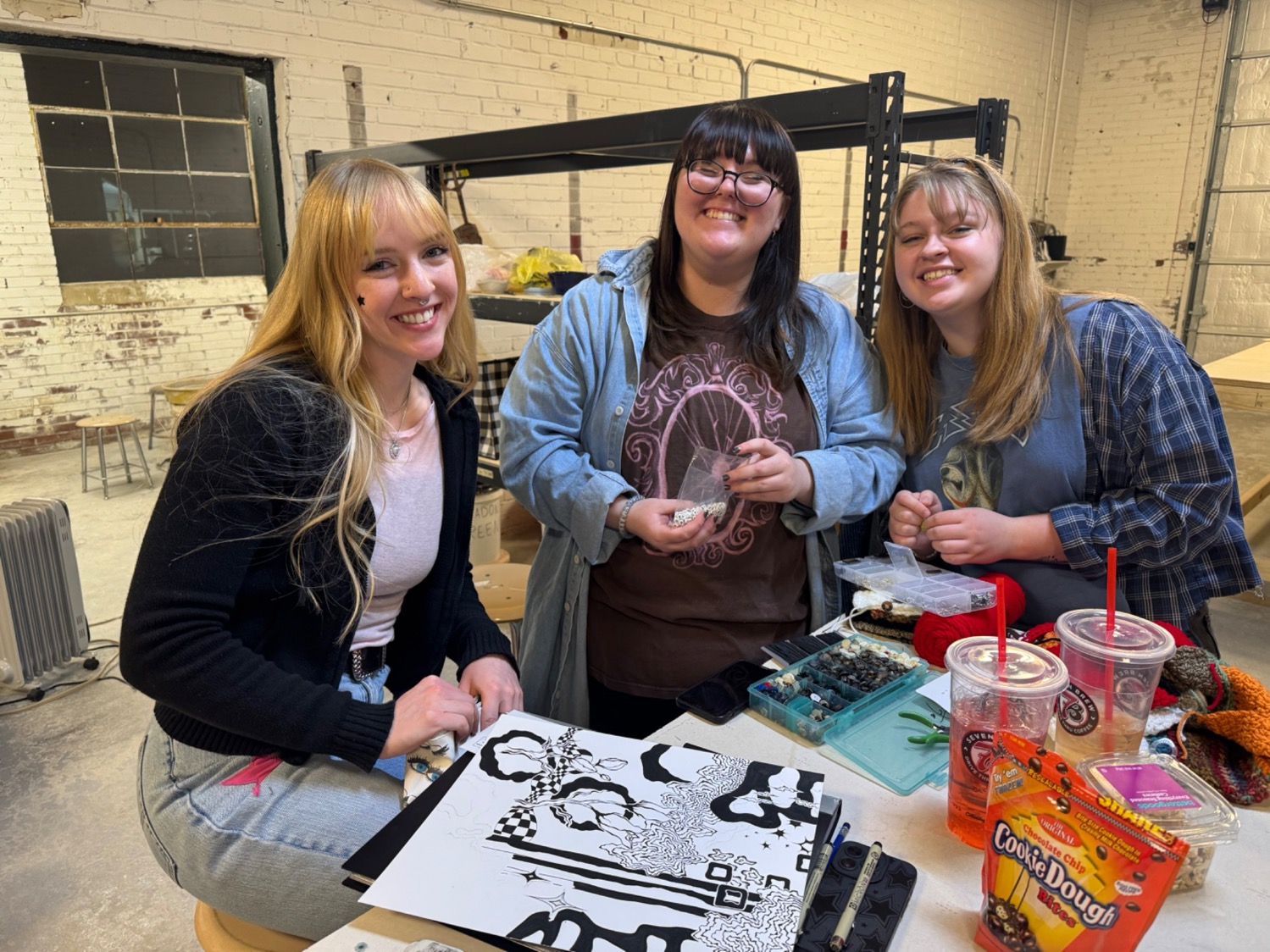 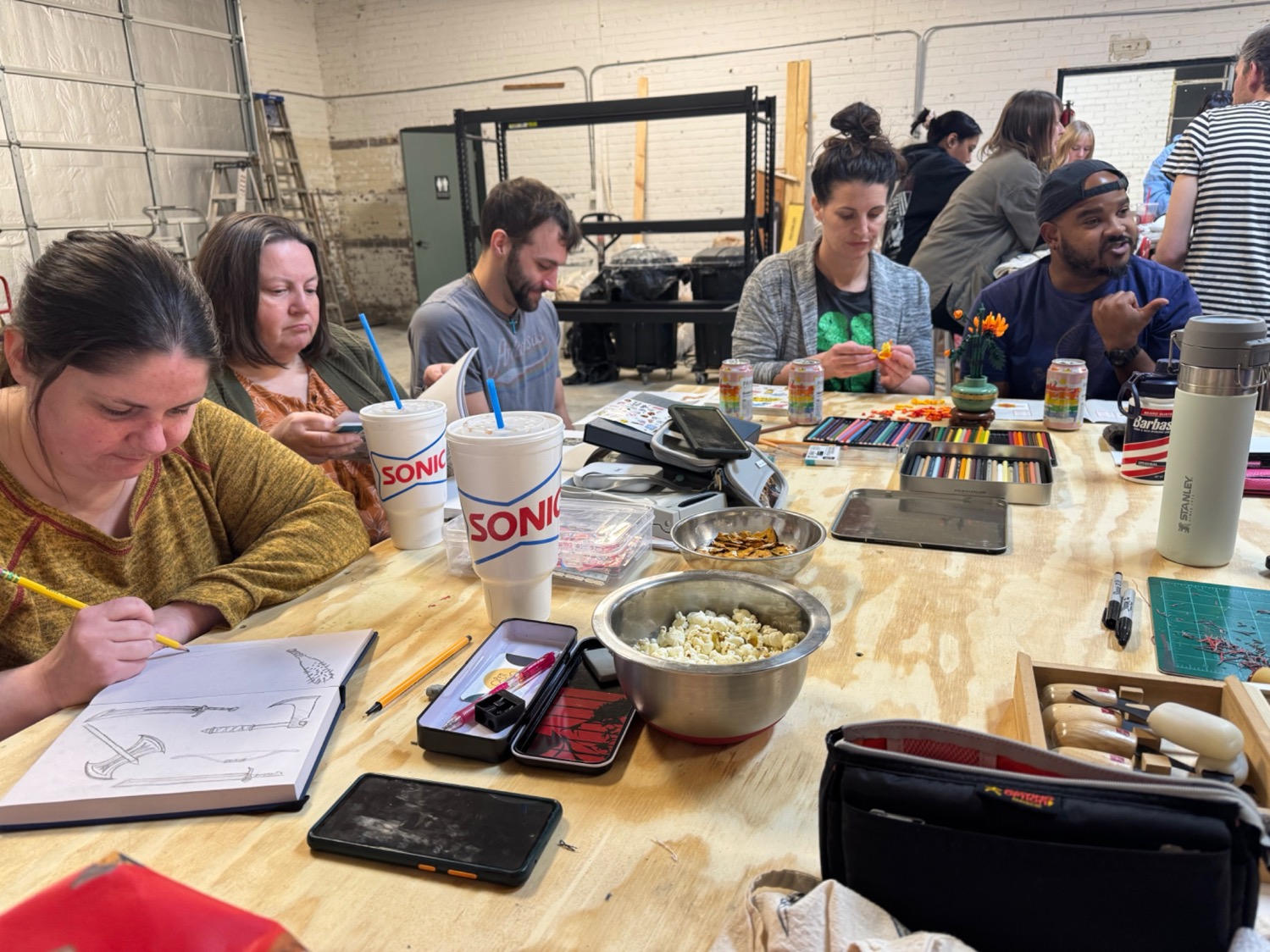 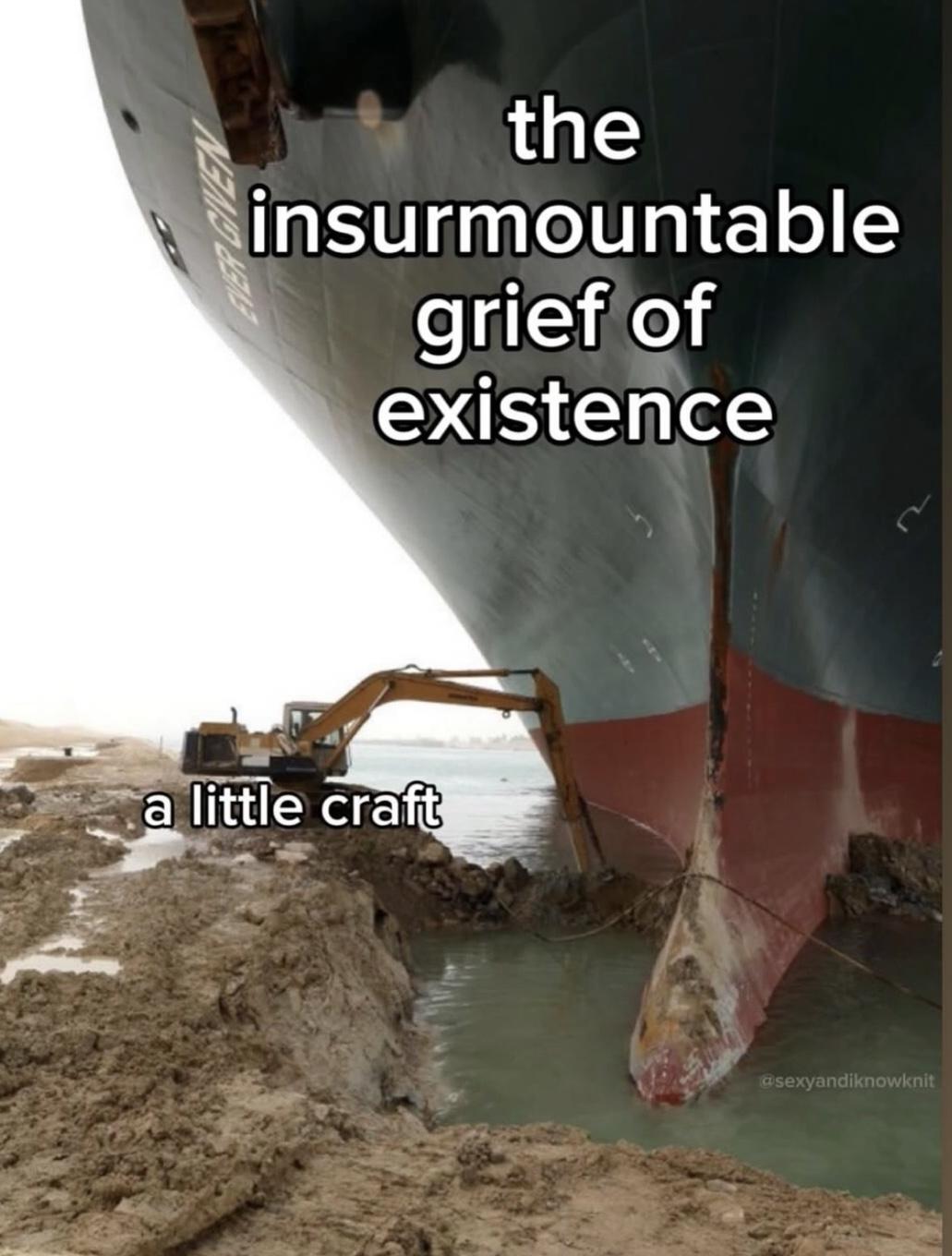 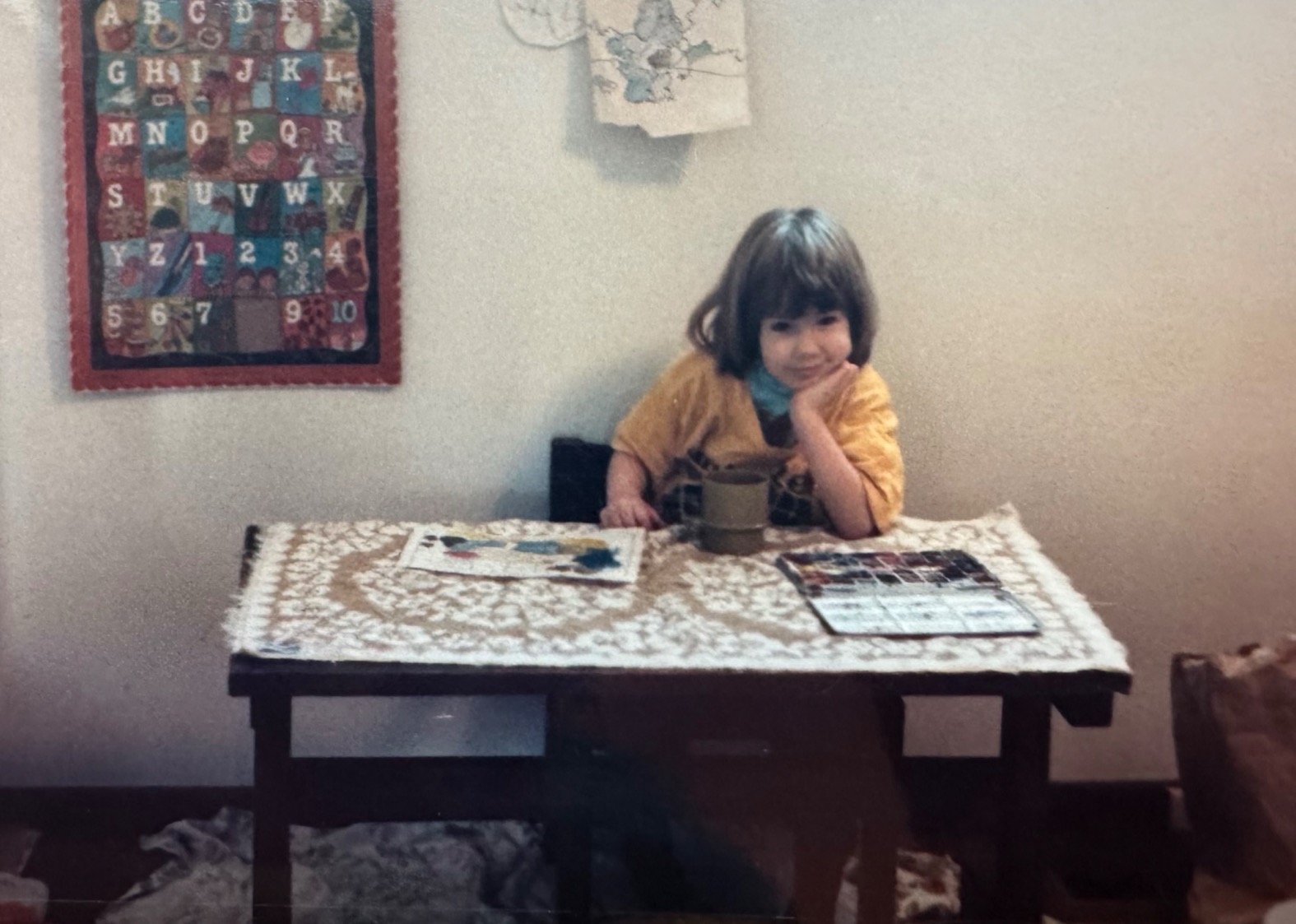 NEXT WEEK
Guinn Massey 
AI: Ethics and the Truth Today 
(Sherwood Rotary Club)
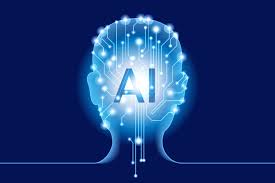 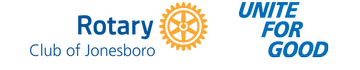 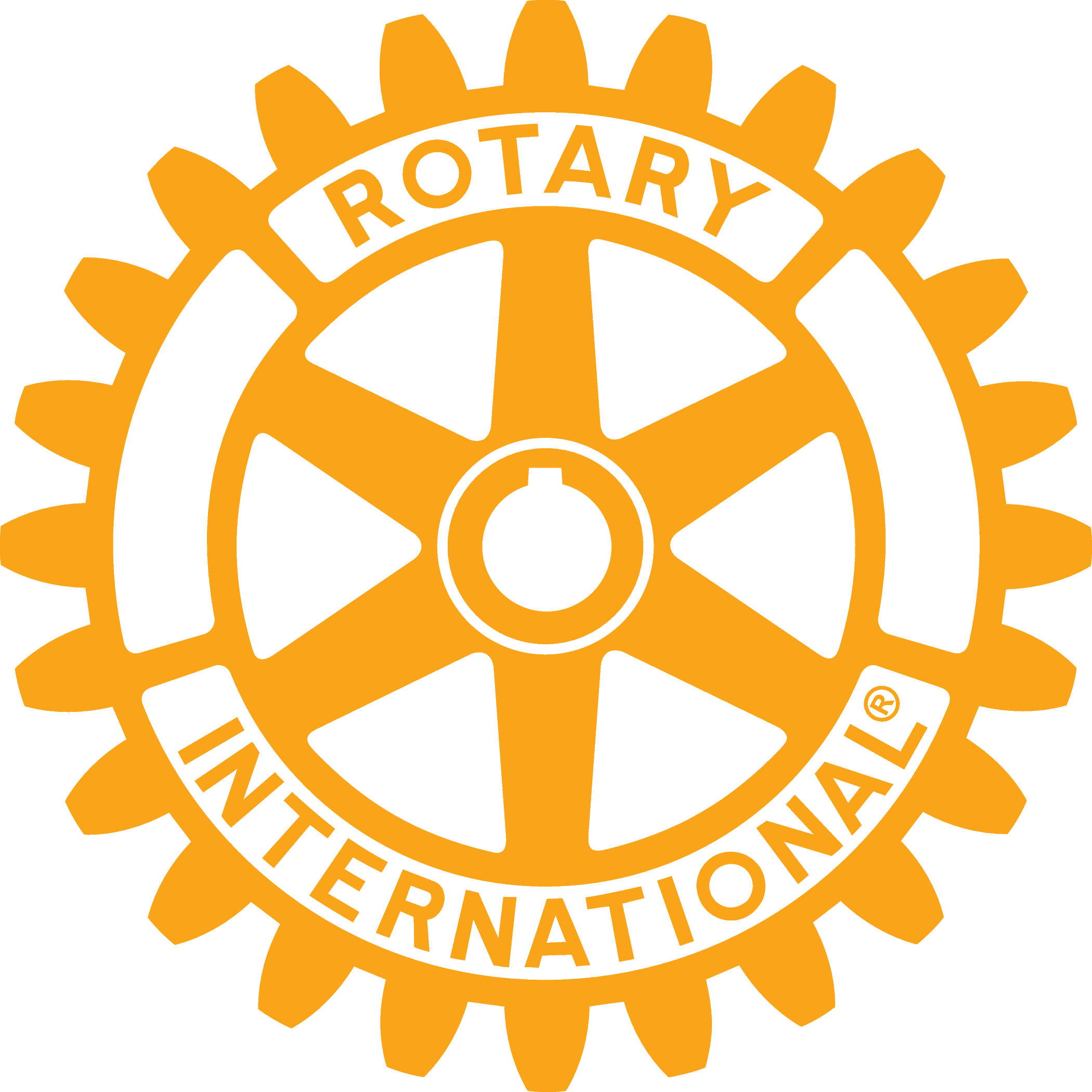 THE FOUR-WAY TEST
of the things we think, say or do
Is it the TRUTH?
Is it FAIR to all concerned?
Will it build GOODWILL & BETTER FRIENDSHIPS?
Will it be BENEFICIAL to all concerned?